Эрудит-игра,  МОРСКОЙ БОЙ
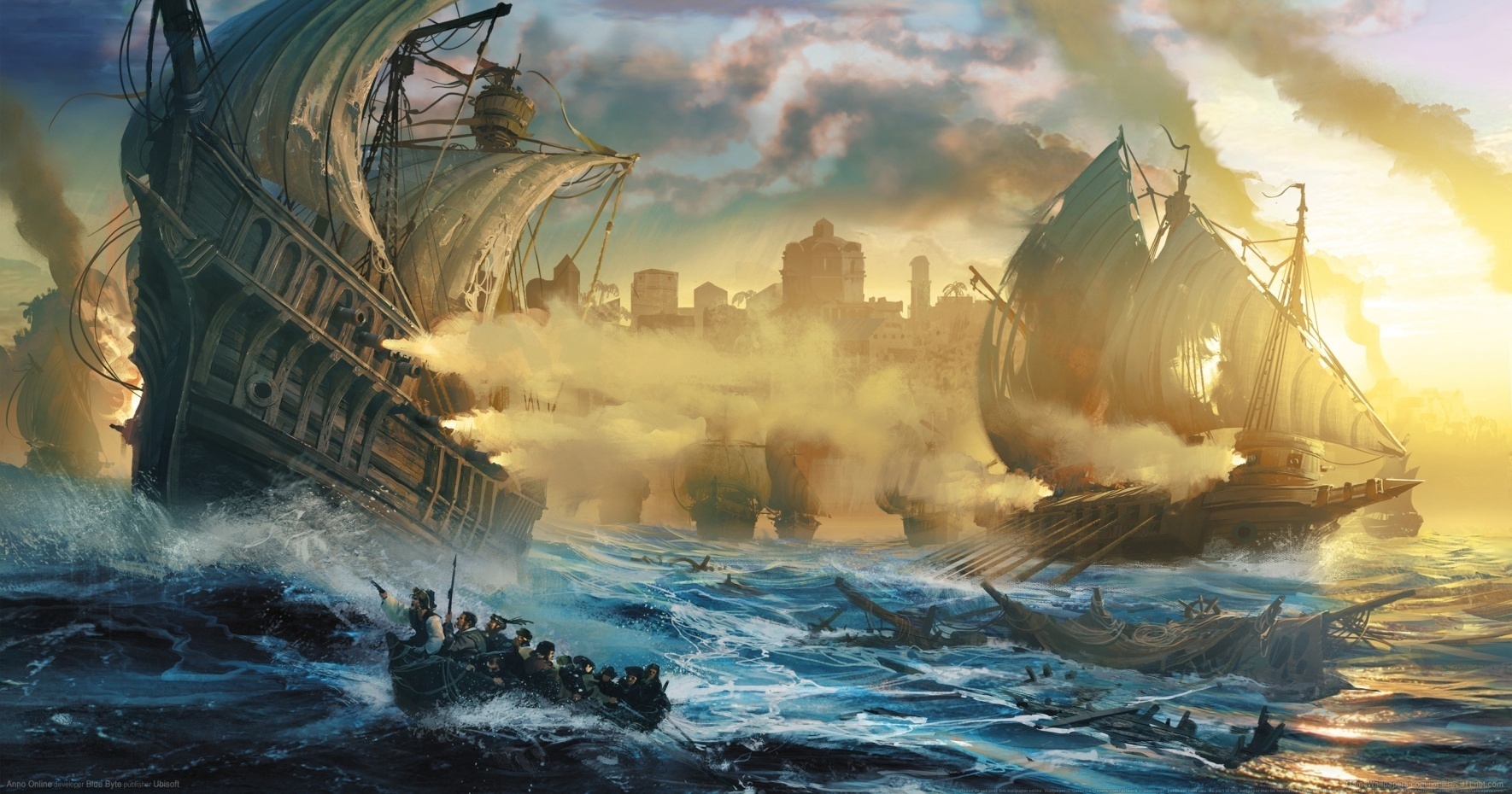 посвященная истории Российского флота
А
Б
В
Г
Д
Е
Ж
З
1
2
3
4
5
6
7
8
А 1. Сколько веков Военный флот стоит на страже национальных интересов России?
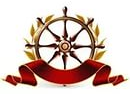 БОЛЕЕ          3 ВЕКОВ
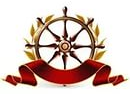 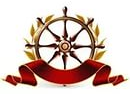 А 2. В каком году был основан регулярный Российский флот и кто является его основателем?
.
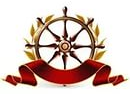 Основан 20 
(по новому стилю 30) 
октября 1696 г. Петром I. 
В этот день по настоянию Петра I Боярская дума издала "приговор", в котором постановила 
"морским судам быть".
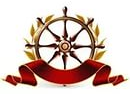 Что означает выражение «Семь футов под килем»?
А 3.
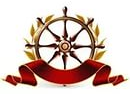 Пожелание «Доброго пути!» 
судну 
или человеку, уходящему в море
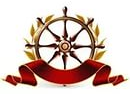 А 4.Где был построен и спущен на воду первый русский военный корабль и как он назывался?
.
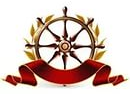 В селе Дединово на р.Оке (приток Волги). 
в 1668 г. морской двухпалубный трехмачтовый корабль "Орел", вооруженный 22 пищалями.
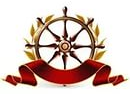 А.5 НА АБОРДАЖ!!!
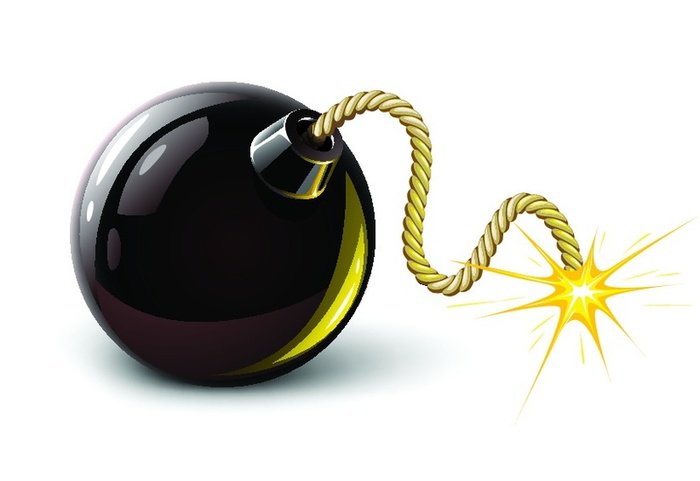 ХОД ПЕРЕХОДИТ КОМАНДЕ, 
СИДЯЩЕЙ СЛЕВА
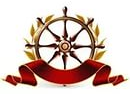 А.6. Где и с какой целью была построена юным Петром-царевичем "потешная флотилия"?
.
.
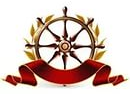 В 1688-1692 гг. в Переславле-Залесском была построена "потешная флотилия" в составе нескольких десятков кораблей на Плещеевом озере, которая явилась лабораторией военного кораблестроения и первым учебным отрядом для юного Петра.
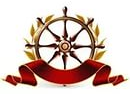 А.7 Когда отмечается День Военно-Морского Флота в России?
.
.
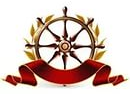 Ежегодно в последнее воскресенье июля
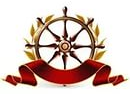 А.8      Плаваю на корабле,
    Иногда лежу на дне,
      На цепи корабль держу,
Судно в море сторожу,
Чтобы ветер не угнал,
На волнах лишь покачал.
.
.
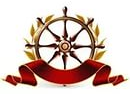 ЯКОРЬ
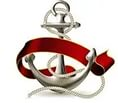 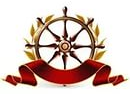 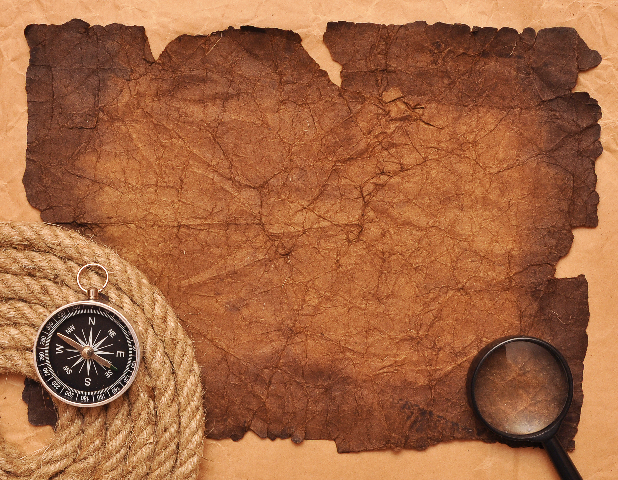 Б.1    
Какая страна является родиной подводных лодок?
.
.
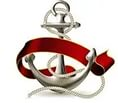 РОССИЯ
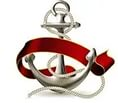 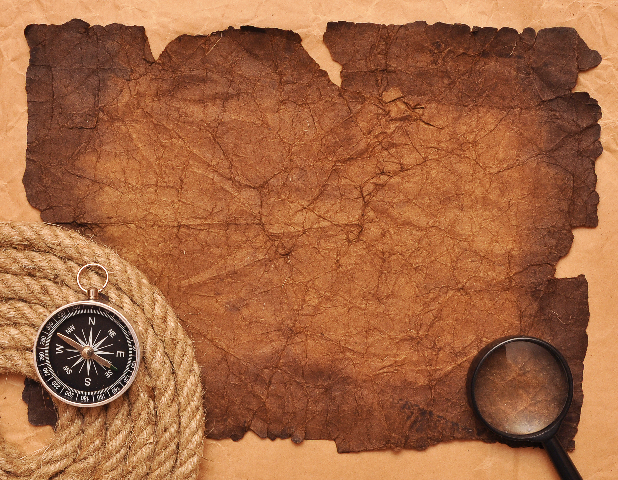 Б.2 
Когда и кем впервые учрежден в русском флоте Андреевский флаг?
.
.
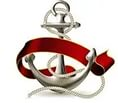 10 декабря 1699г. Петром I учрежден Андреевский флаг - кормовой флаг военных кораблей Российского флота.
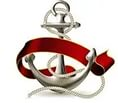 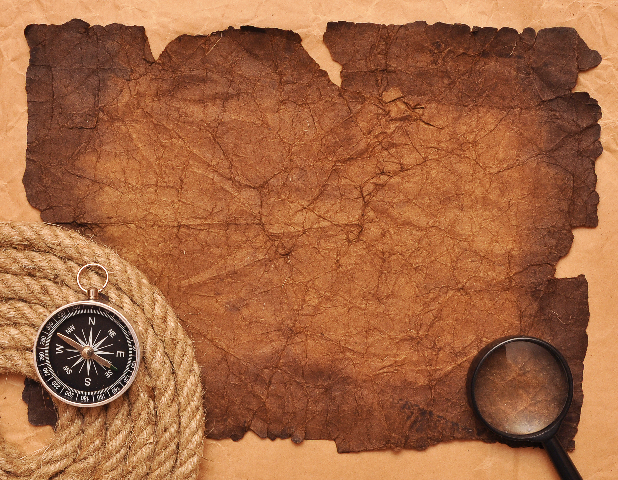 Б.3 
Я от ветра надуваюсь,
Но ничуть не обижаюсь,
Пусть меня он надувает,
Яхте скорость прибавляет.
.
.
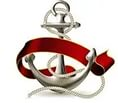 ПАРУС
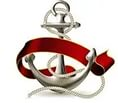 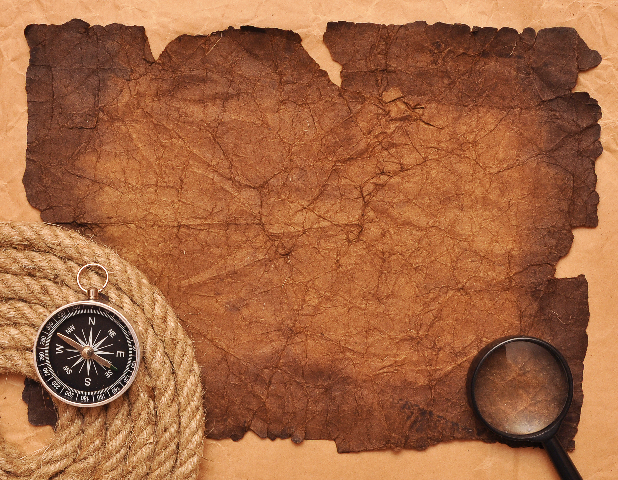 Б.4 
ВАМ ПРЕДСТОИТ ИЗОБРАЗИТЬ КОМАНДОЙ НАДУТЫЙ ПАРУС НА ПАРУСНИКЕ.
.
.
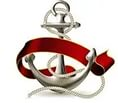 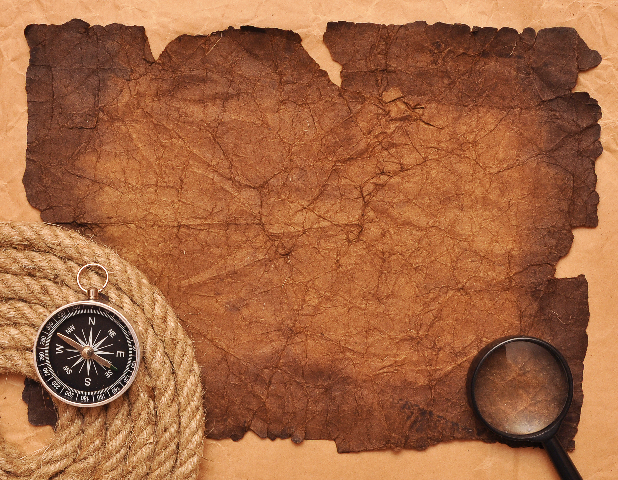 Б.5 
В каком сражении была одержана первая победа русского парусного флота в открытом море без абордажа?
.
.
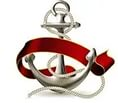 Первая победа кораблей парусного флота России под командованием капитана 2 ранга Н.А.Сенявина в открытом море без абордажа одержана над шведами в Эзельском сражении 
4 июня 1719г.
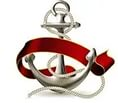 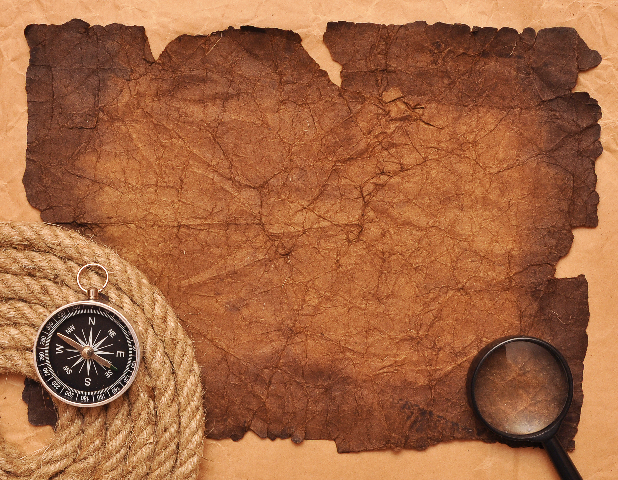 Б.6
Как называется защищённая от волн внешняя часть порта?
.
.
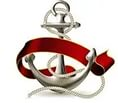 Аванпорт
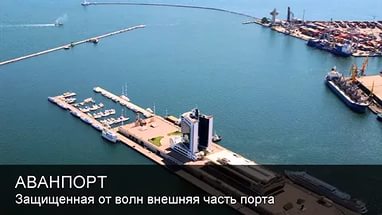 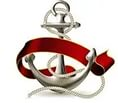 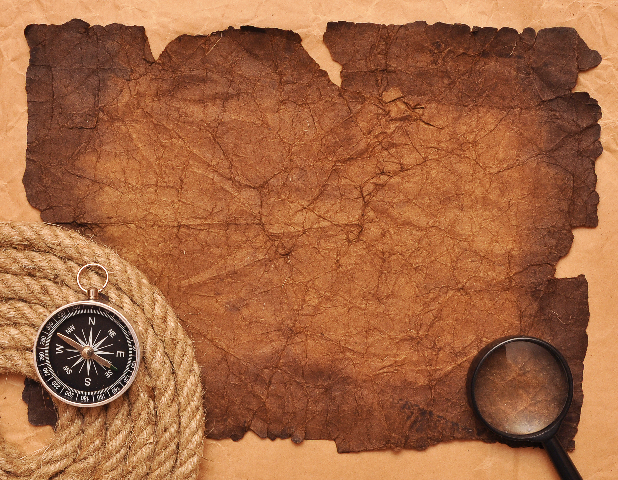 Б.7 
Назовите фамилию выдающегося русского флотоводца, адмирала, который одержал ряд крупных побед в морских боях и сражениях и не имел ни одного поражения?
.
.
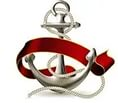 Адмирал 
Федор Федорович Ушаков 
(1744-1817)
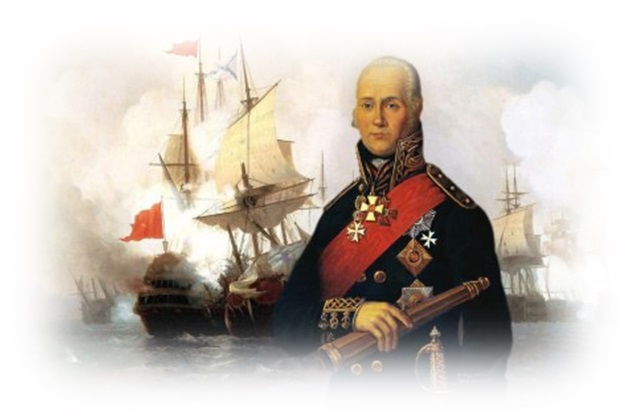 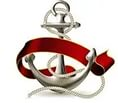 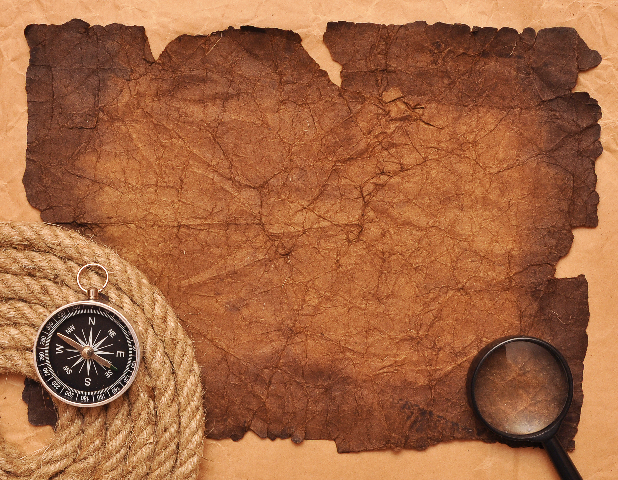 .
.
Б.8  
Военный корабль,         
     оборудованный как    
    подвижной морской 
  аэродром, называется…
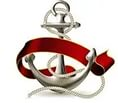 АВИАНОСЕЦ
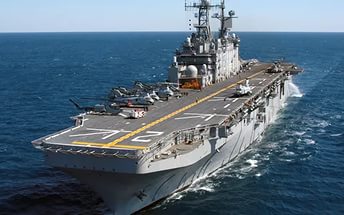 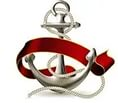 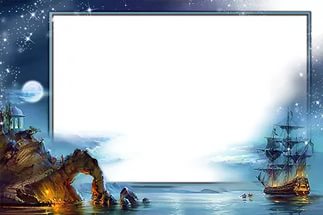 В 1
.
.
Какие у матросов вопросы?
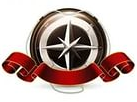 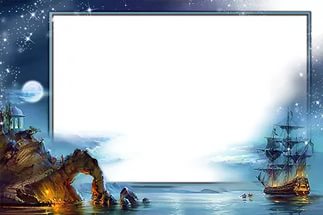 .
.
У матросов нет вопросов!
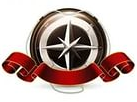 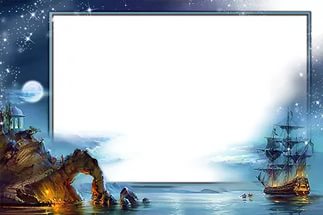 В 2
Где было основано первое российское государственное морское заведение, где впервые в России преподавалась математика Магницким Л.Ф. - автором первого русского печатного руководства "Арифметика"?
.
.
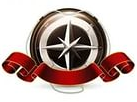 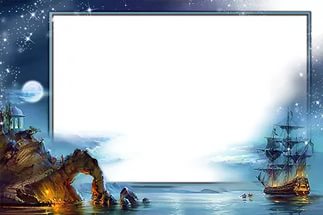 Указом Петра I в 1701 г. создано в Москве первое морское учебное заведение "Школа математических и навигационных наук ".
.
.
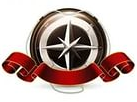 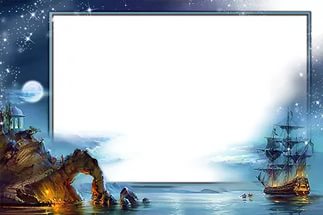 В 3
Где, когда родился Петр Великий - русский царь и военный деятель, полководец, адмирал, основатель регулярной армии и Российского флота - и на какой речке он в детстве ходил на ботике под парусом?
.
.
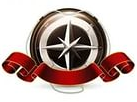 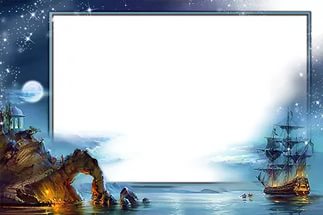 .
.
Родился Петр I в Москве 
9 июня 1672г., 
с 12 лет ходил на ботике под парусом на речке Яузе, 
притоке реки Москвы.
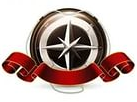 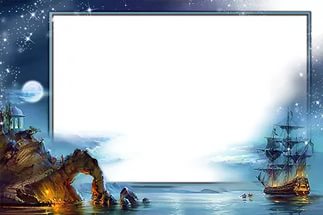 В 4
Какую боевую технику имеет современный российский Военно-Морской Флот?
.
.
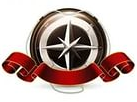 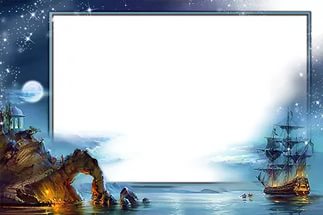 Ракетные крейсеры, атомные подводные лодки, противолодочные корабли, самолёты морской авиации, десантные суда
.
.
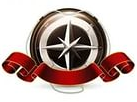 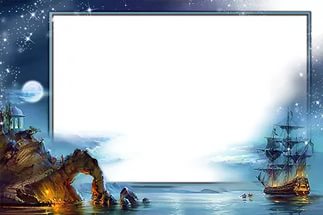 В 5
Если этот флот военный,
То тогда уж непременно
На судах его матросы
С ленточками носят это….
.
.
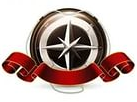 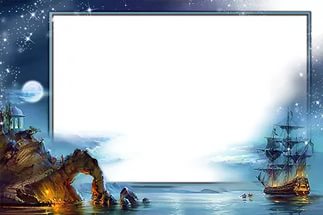 .
.
БЕСКОЗЫРКА
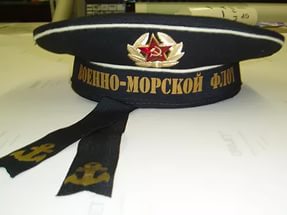 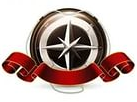 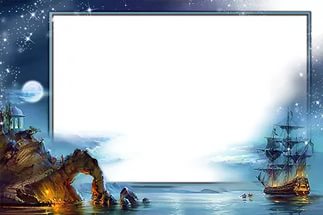 В 6
.
.
Командой 
исполнить 
1 куплет и 1 припев песни «Бескозырка белая в полоску воротник…»
О. Газманова
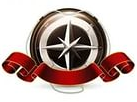 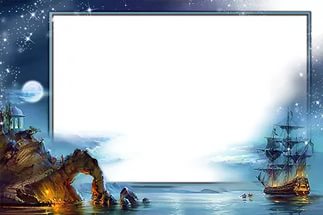 В 7
.
.
Назовите имена лучших русских адмиралов
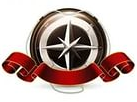 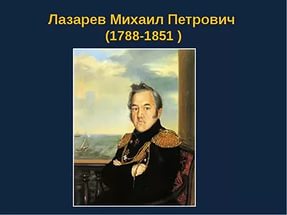 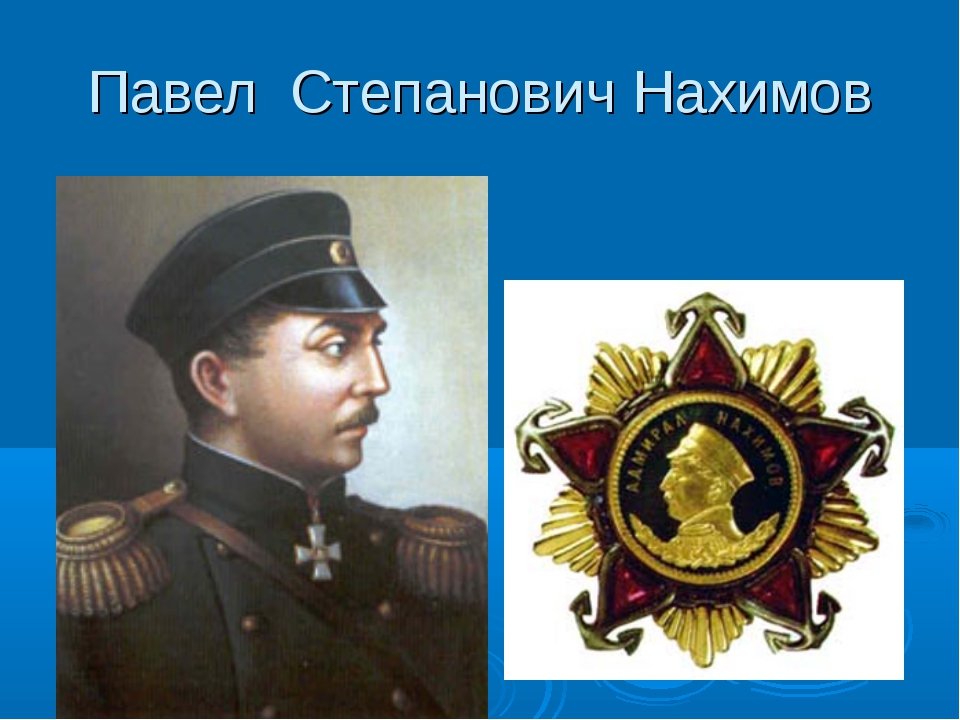 .
.
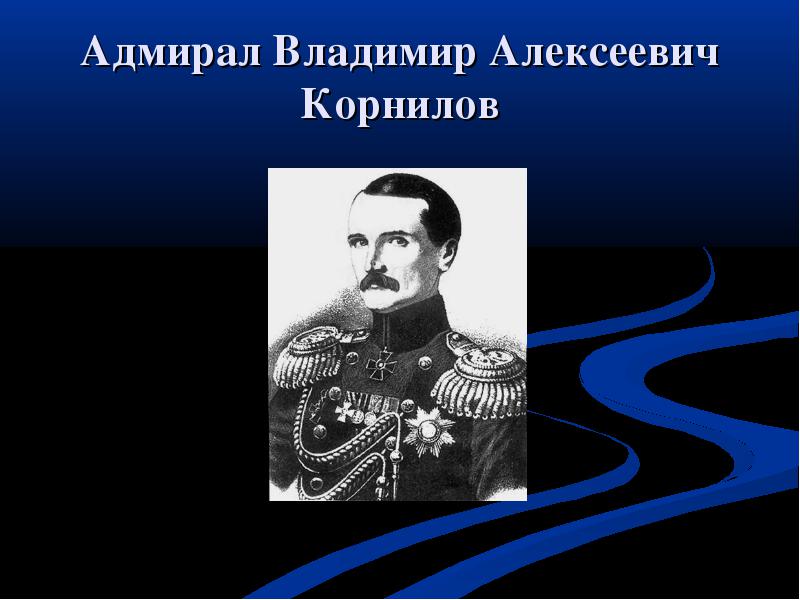 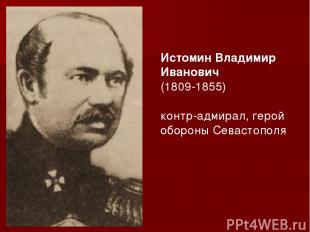 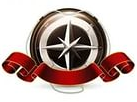 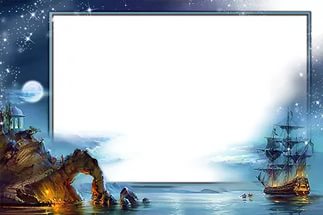 В 8
.
.
Что такое ботик Петра I?
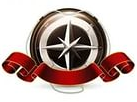 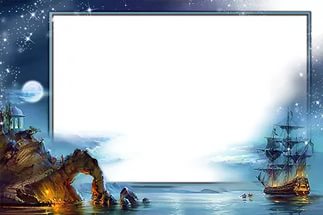 .
.
Судно, с которого всё началось: мореплавание и кораблестроение в России
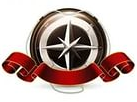 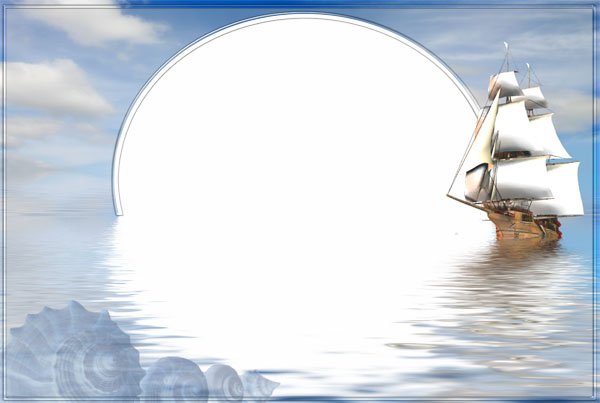 Г 1
.
.
НА АБОРДАЖ!!!
Ход переходит 
команде, 
сидящей справа
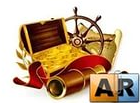 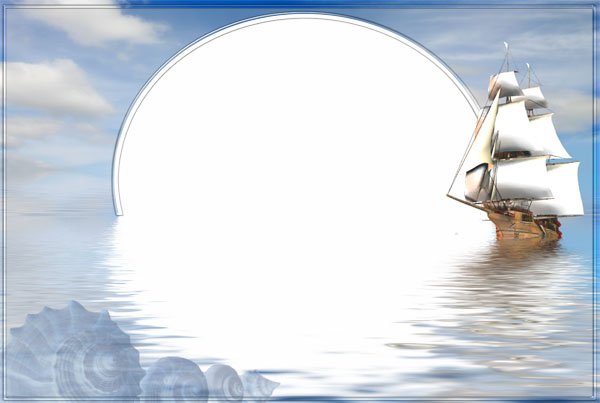 Г 2
.
.
Что означает выкрик «Полундра!»?
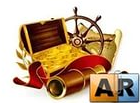 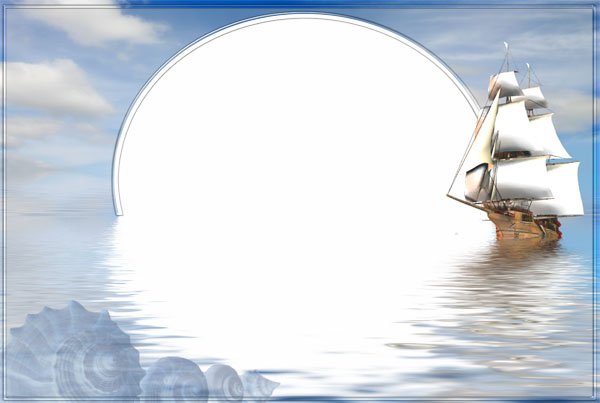 .
.
Внимание – 
опасность, 
тревога, 
угроза
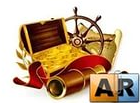 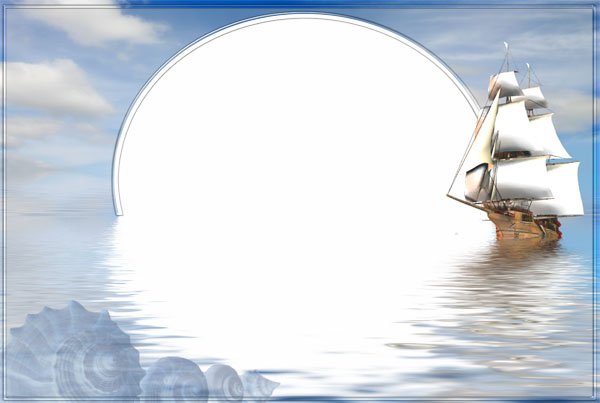 Г 3
.
.
Что такое каравелла?
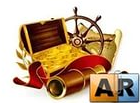 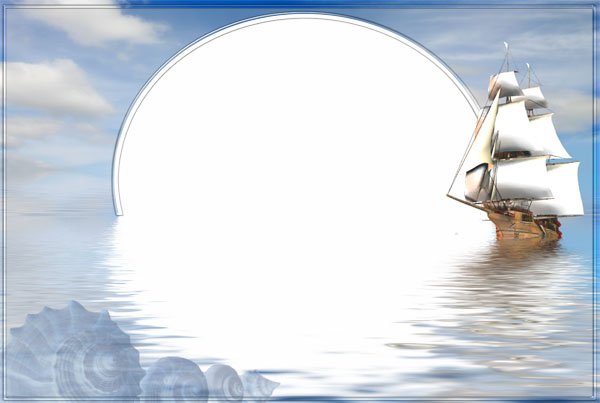 .
.
Тип 
парусного судна, 
с которых 
начиналась эпоха Великих географических открытий
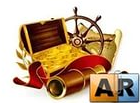 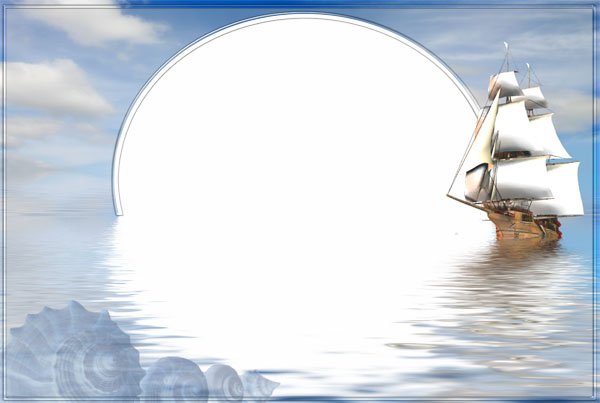 Капитан, на парад
Белый надевай наряд.
Будний день наступит, так
Чёрный ты надень пиджак.
У пиджаков название —
Одно. Не важно звание,
Зовется….
Г 4
.
.
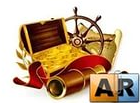 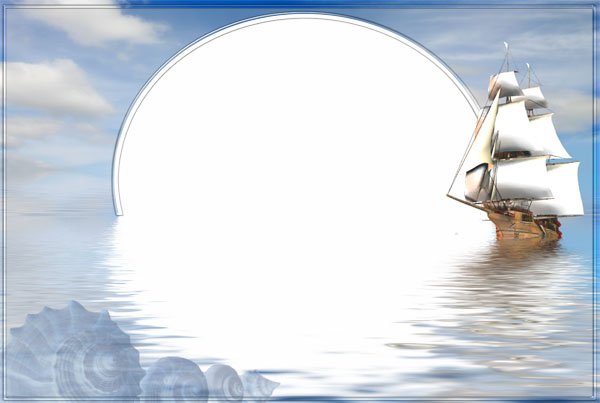 .
.
Кителем 
оно.
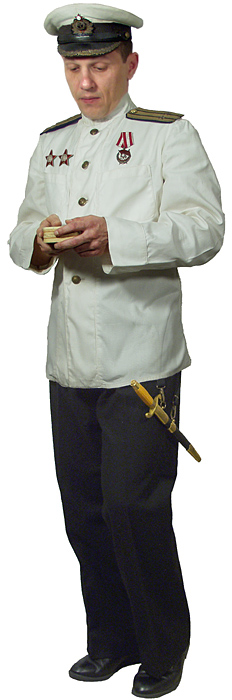 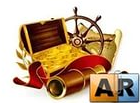 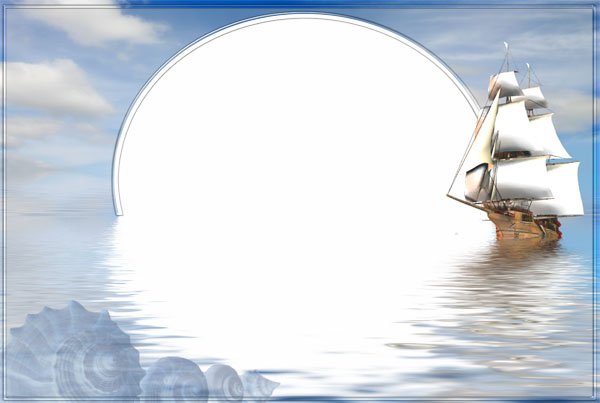 Под чьим командованием достигнута первая 
в истории русского флота морская победа над шведским флотом?
Г 5
.
.
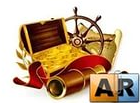 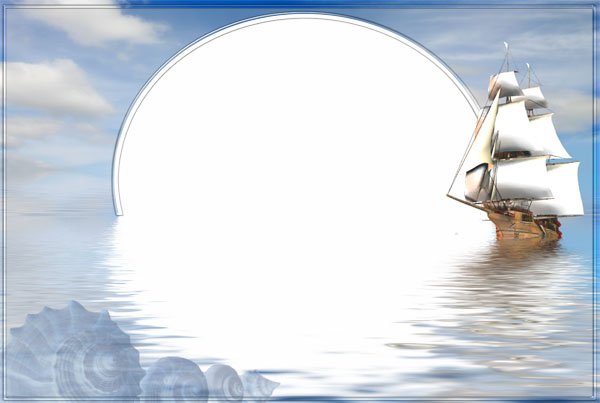 При мысе Гангут в Финском заливе 
7 августа 1714 г. 
русский флот под командованием Петра I одержал первую в истории русского флота морскую победу над шведским флотом.
.
.
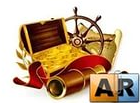 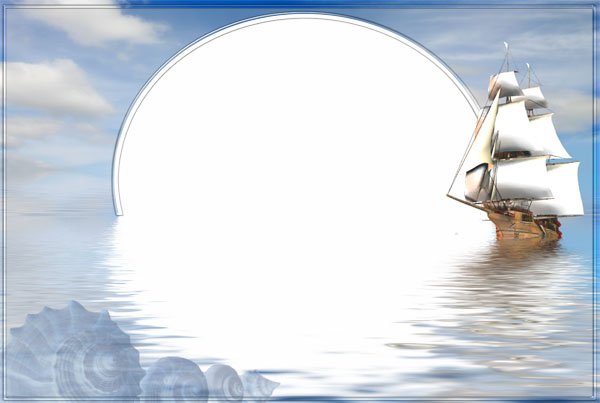 Г 6
.
.
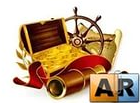 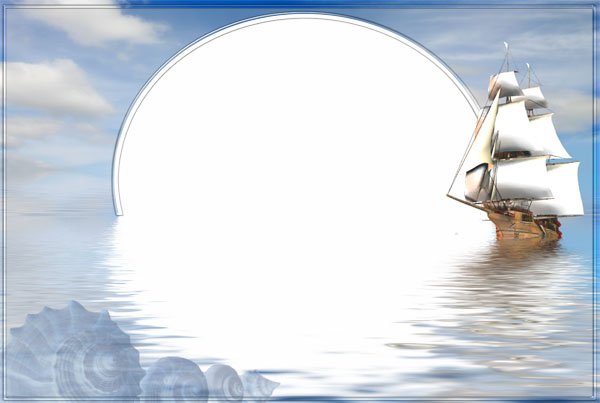 Первый в России полк морской пехоты был сформирован указом Петра I 16 ноября 1705 г. 
Однако уже в составе первого русского военного корабля "Орел" наряду с матросами имелась 
команда стрелков 
для действий на берегу.
.
.
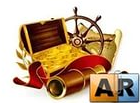 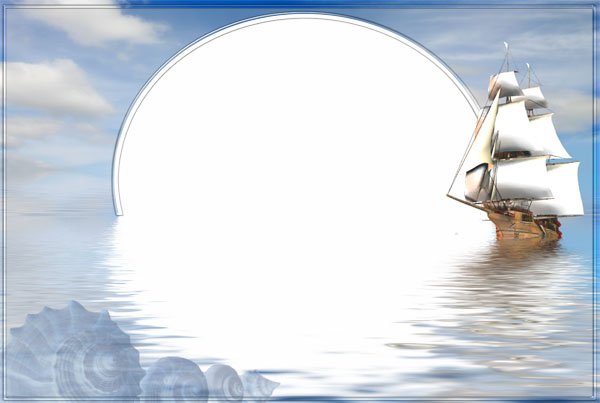 Г 7
Он морской, 
Но добрый волк,
В синем море знает толк.
Приводил во много стран
Свой корабль ...
.
.
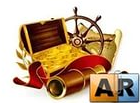 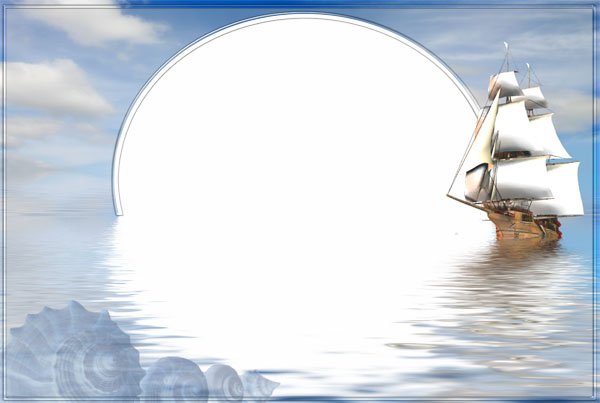 КАПИТАН
.
.
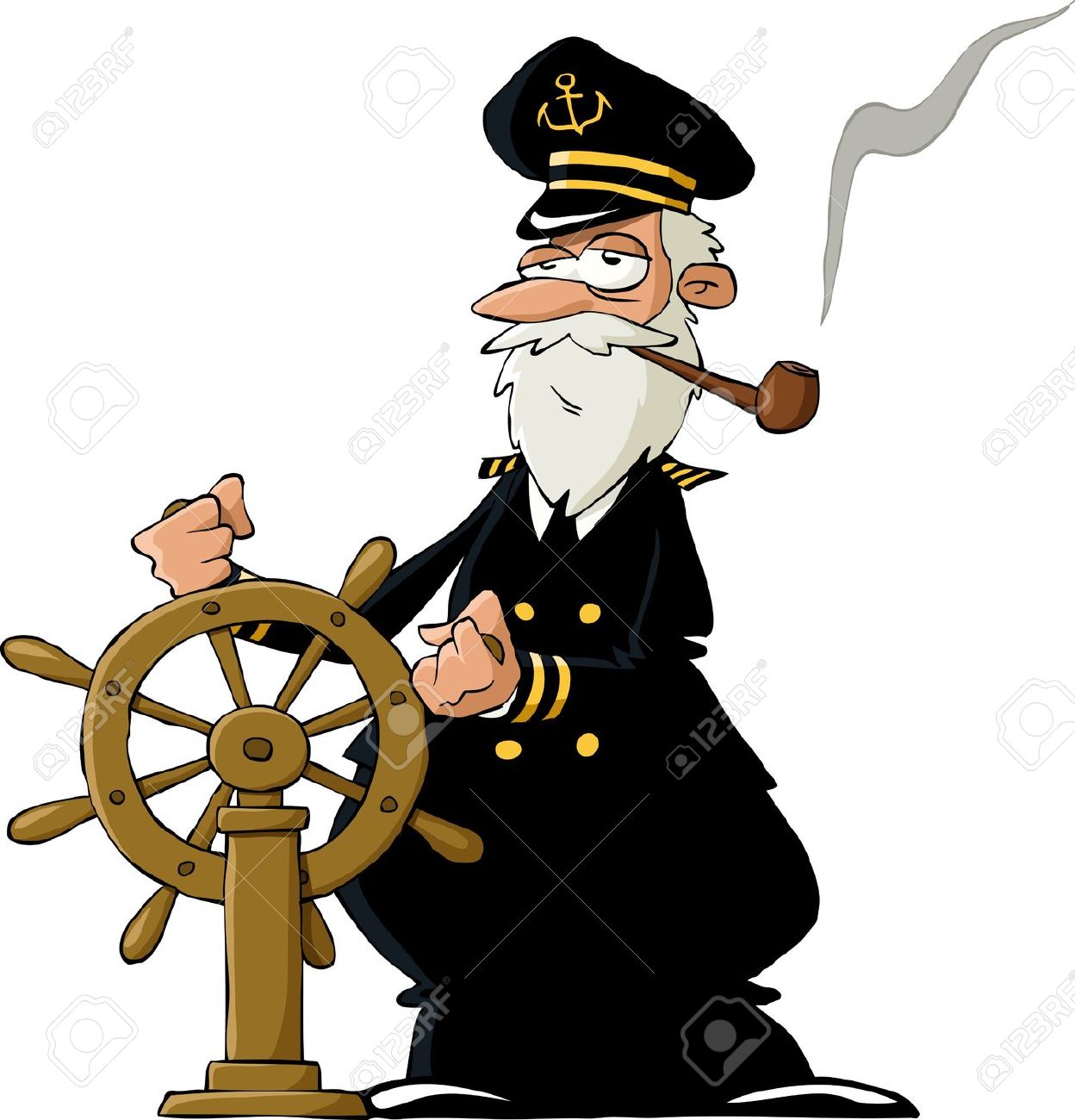 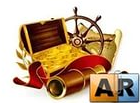 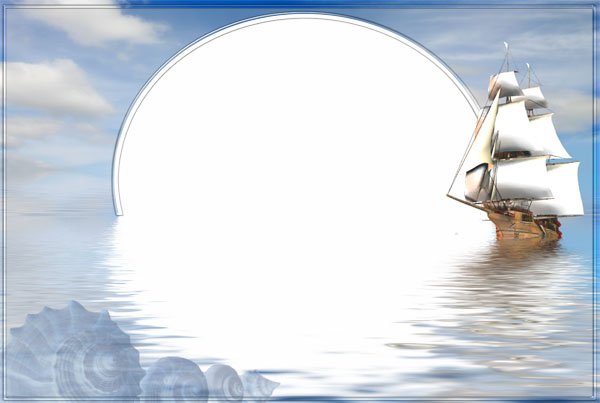 Г 8
НА АБОРДАЖ!!!


Надо отдать свой вопрос. 
КОМУ?
.
.
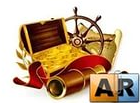 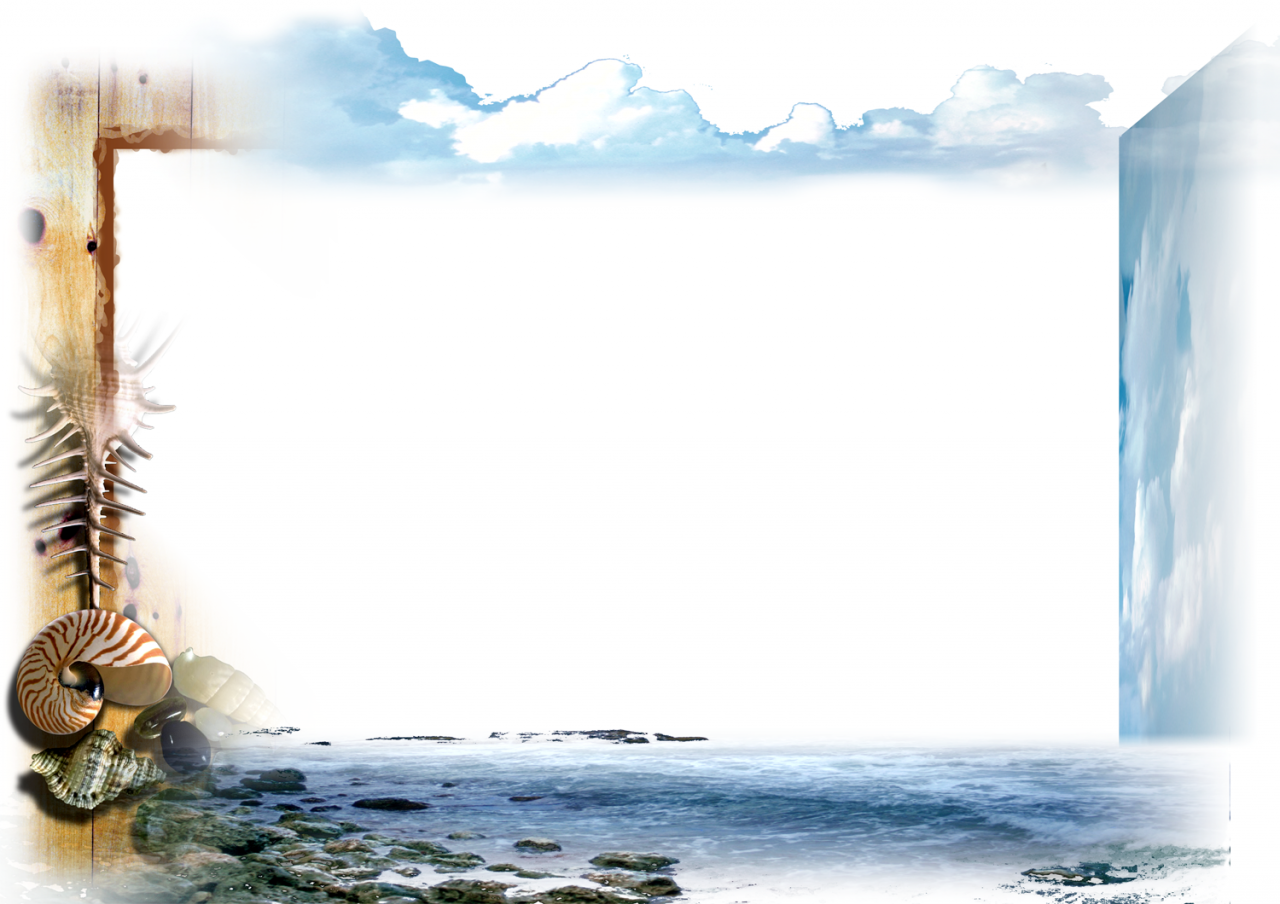 Д 1
.
.
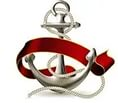 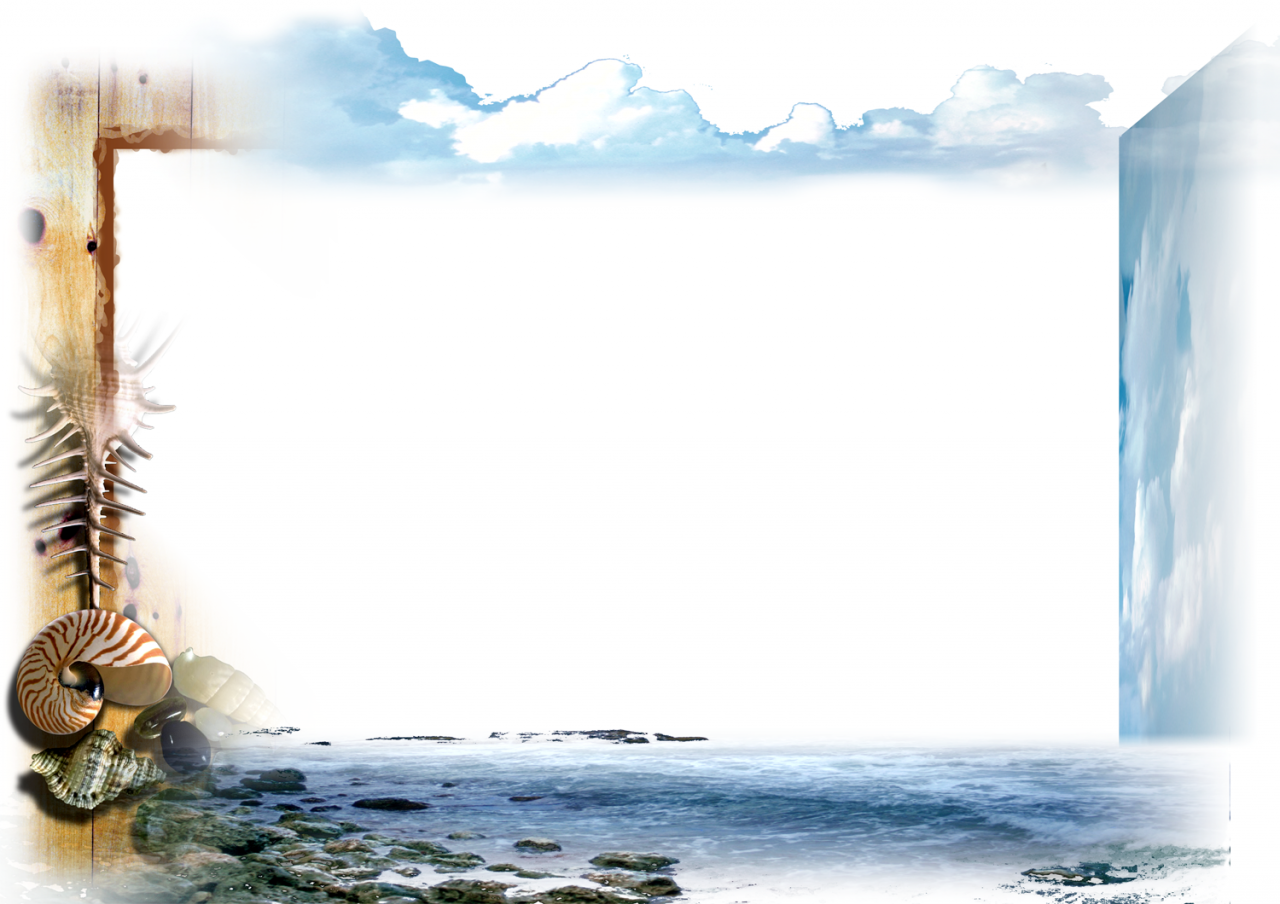 .
.
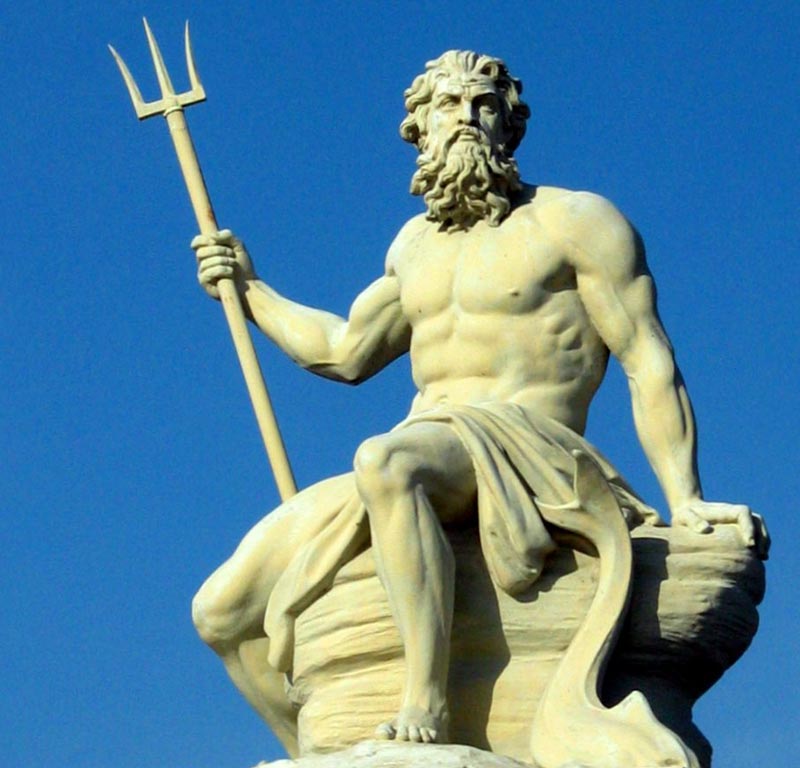 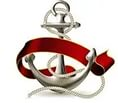 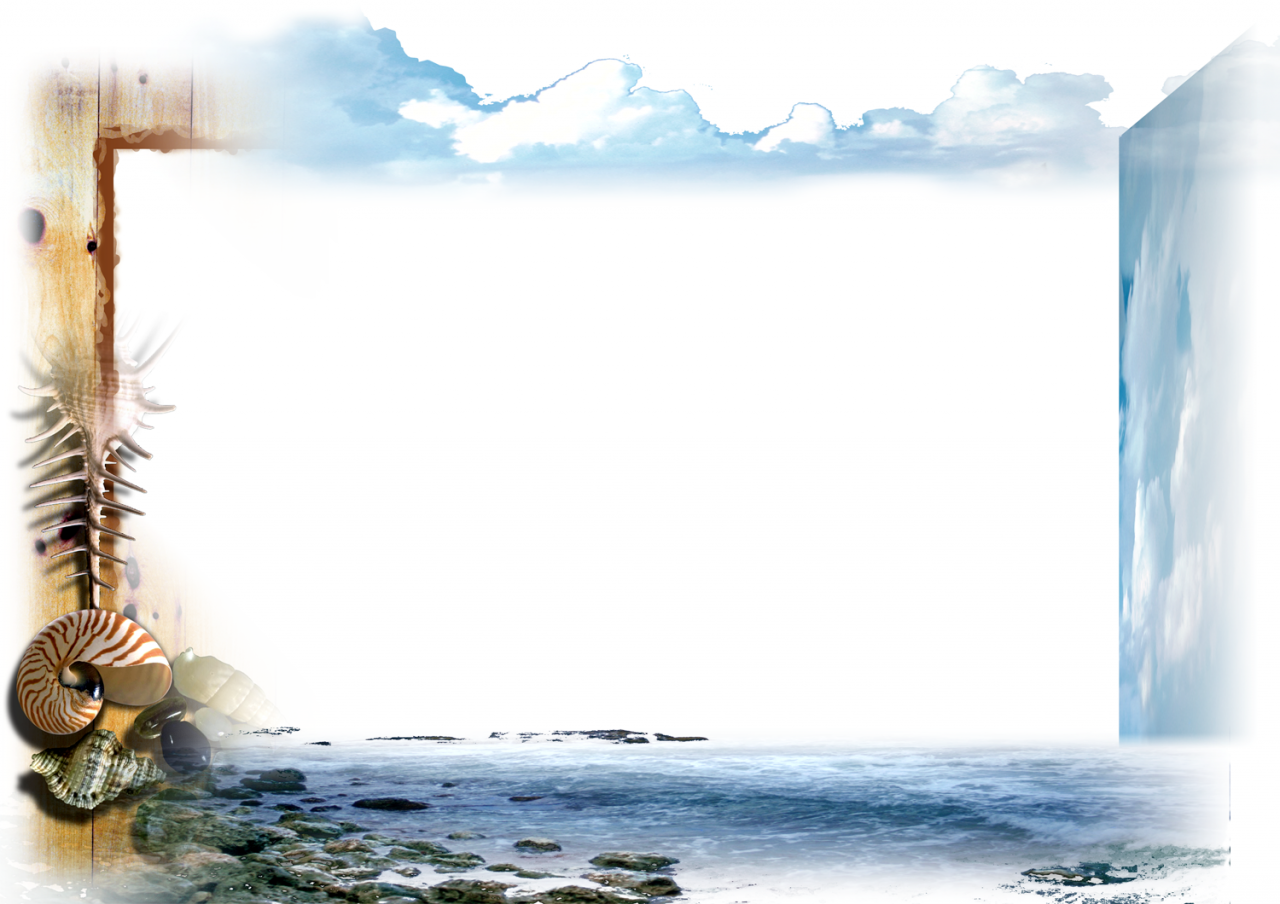 Д 2
.
.
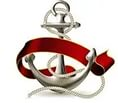 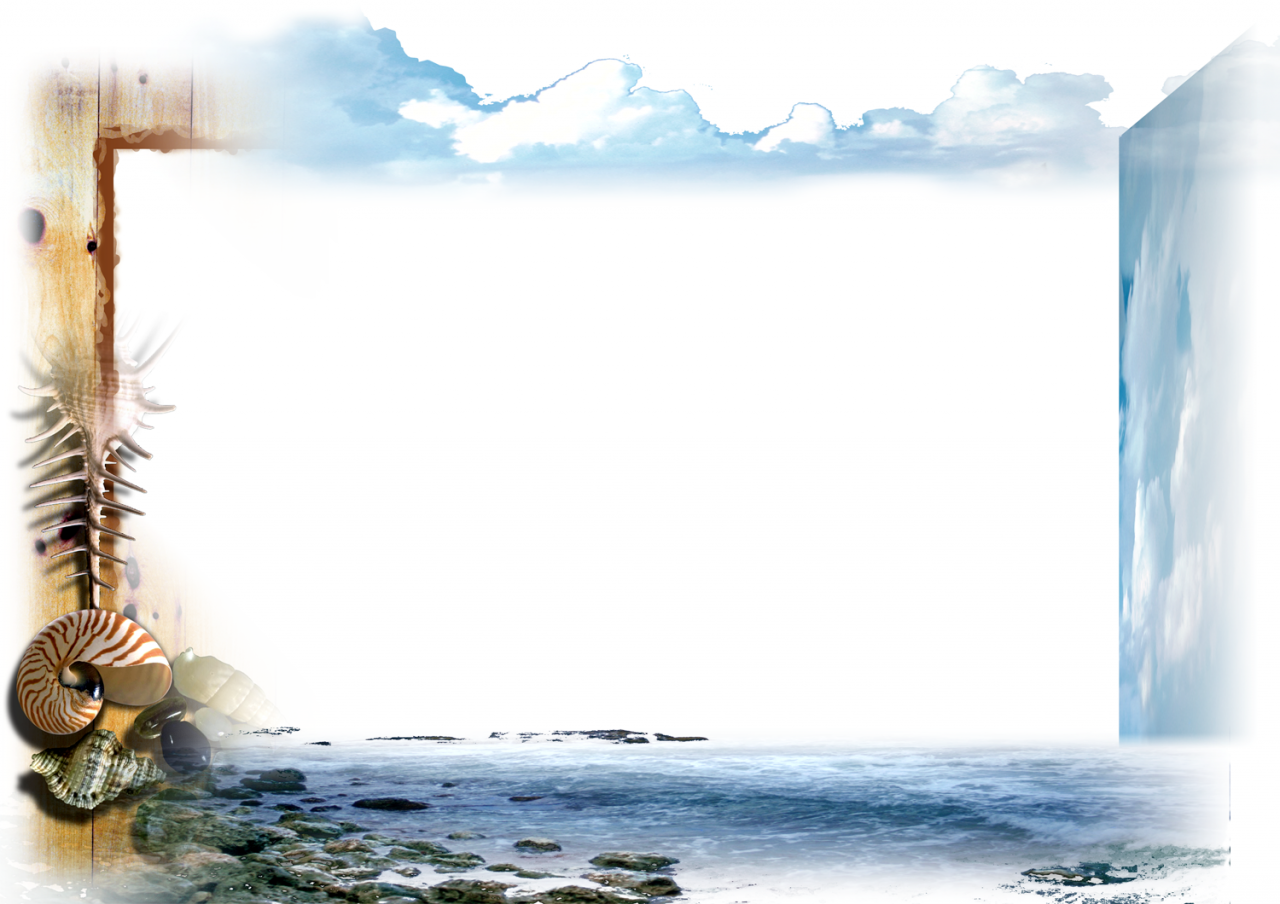 Д 3
.
.
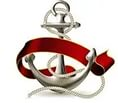 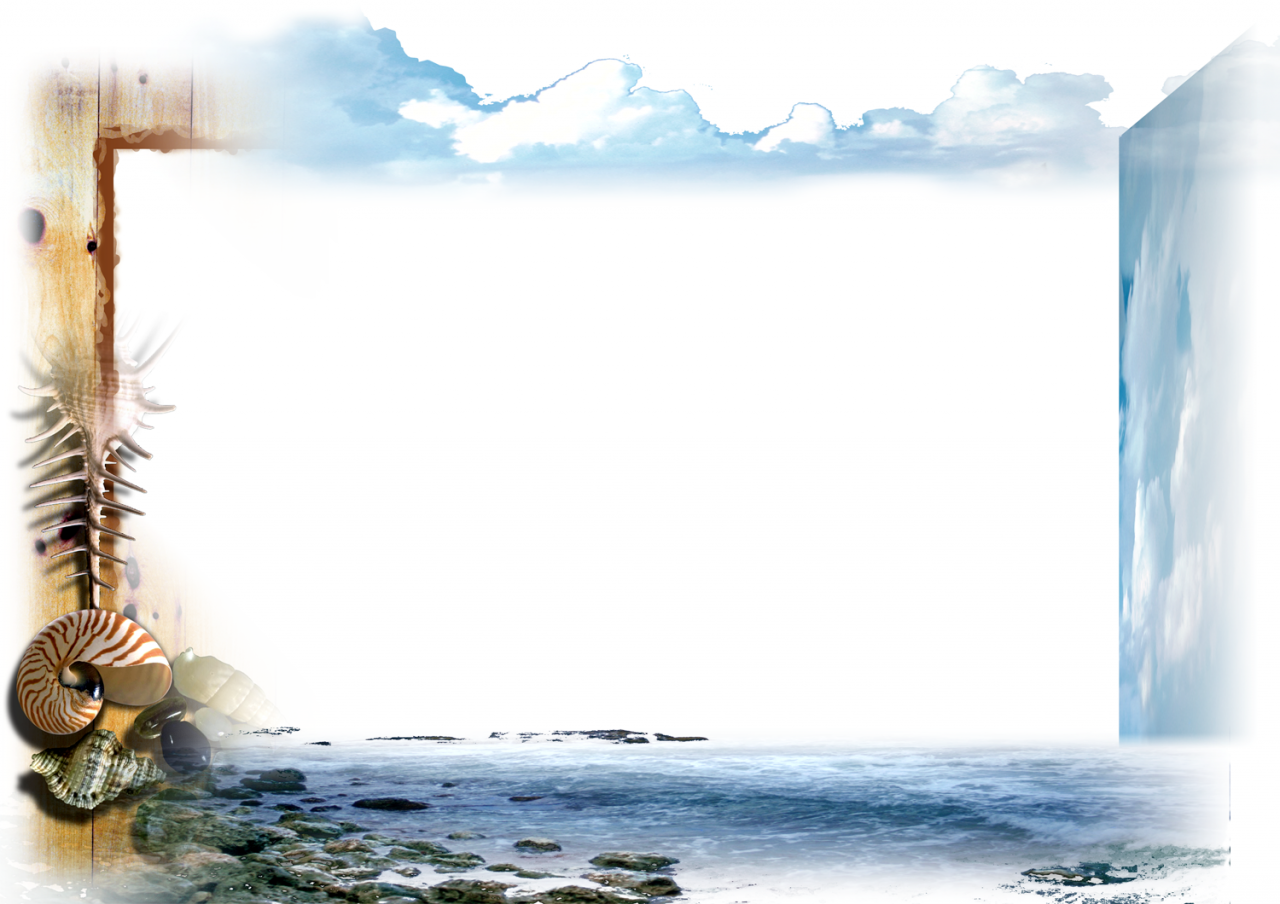 .
.
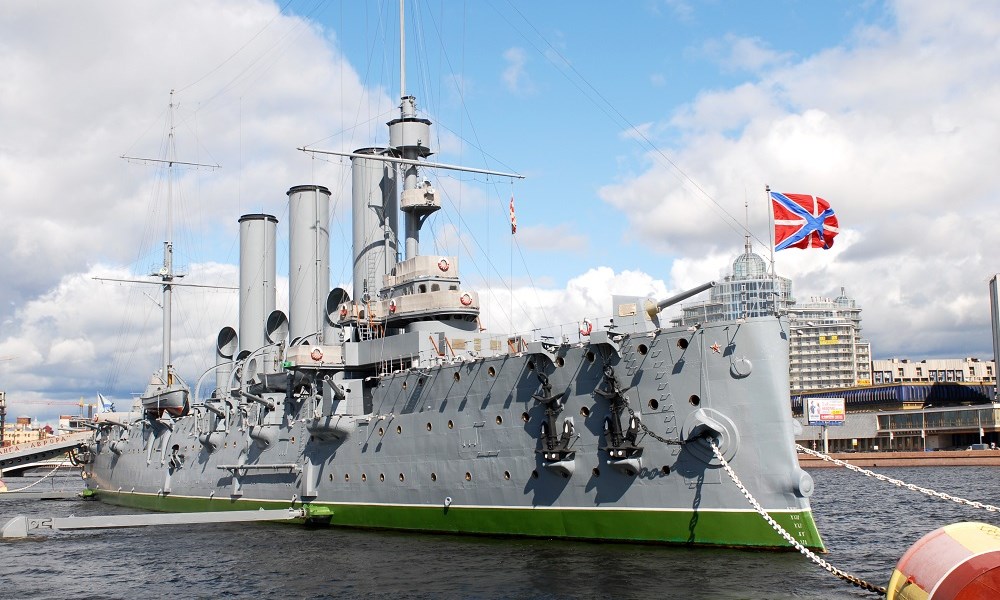 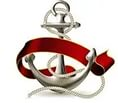 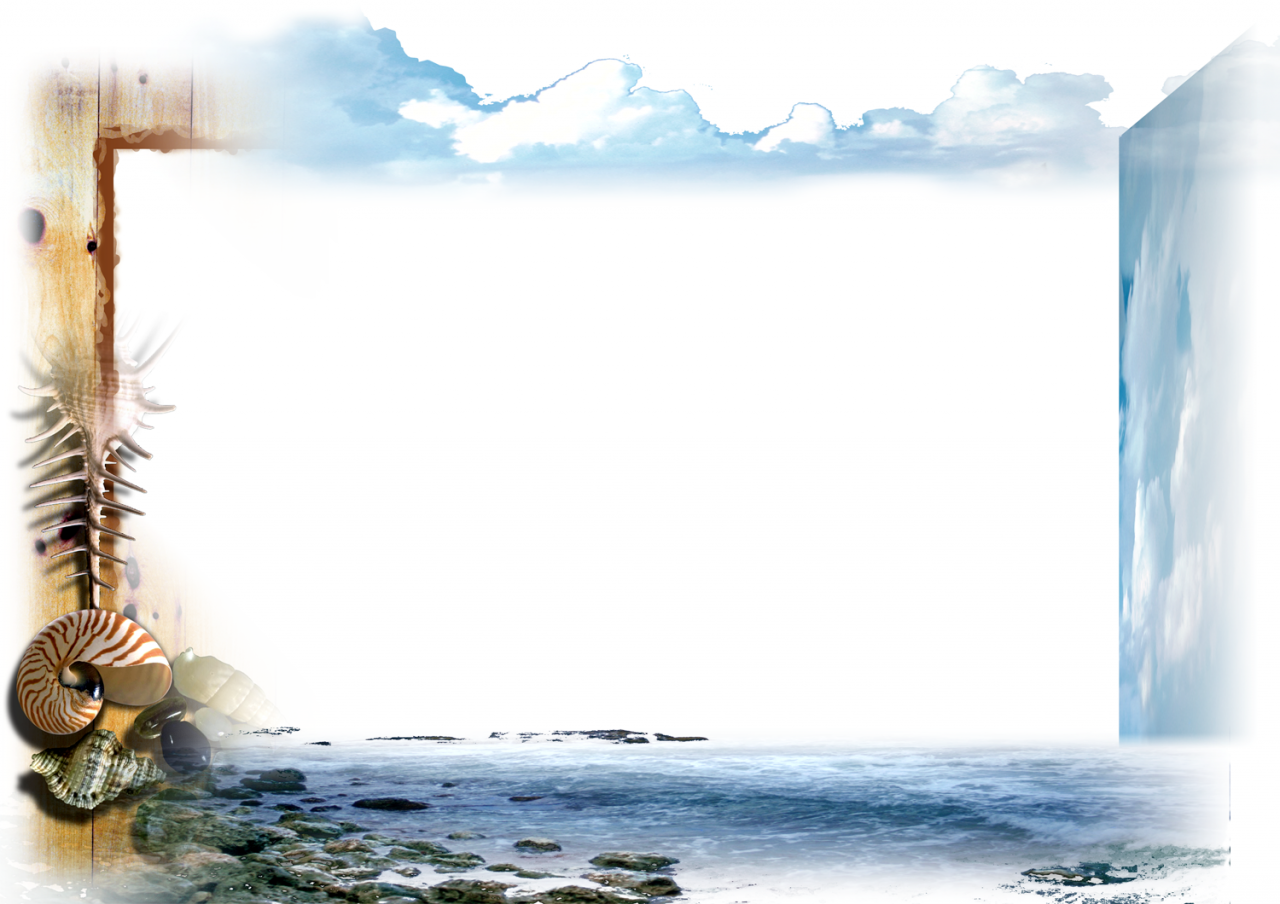 Д 4
.
.
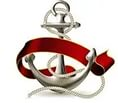 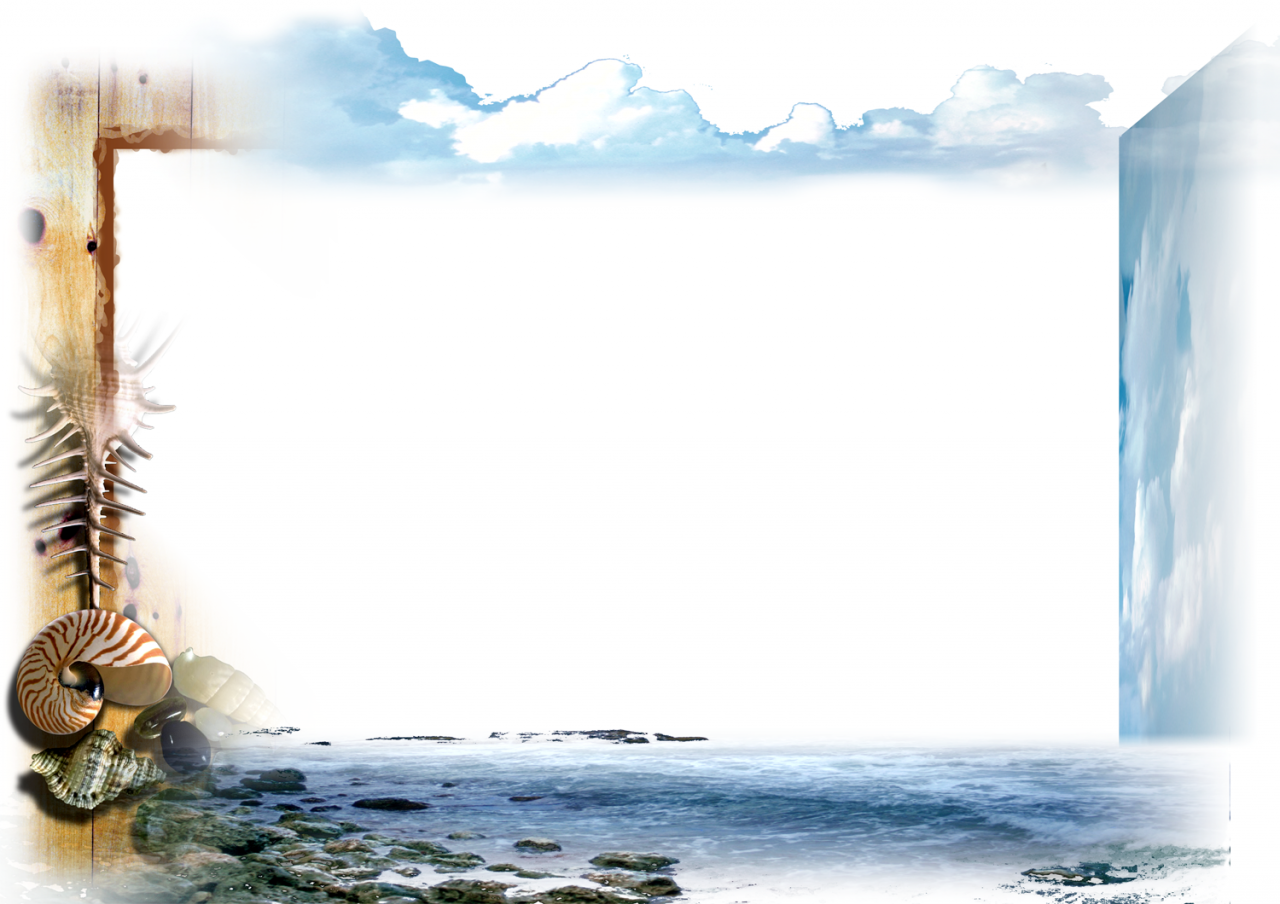 Д 5
.
.
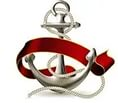 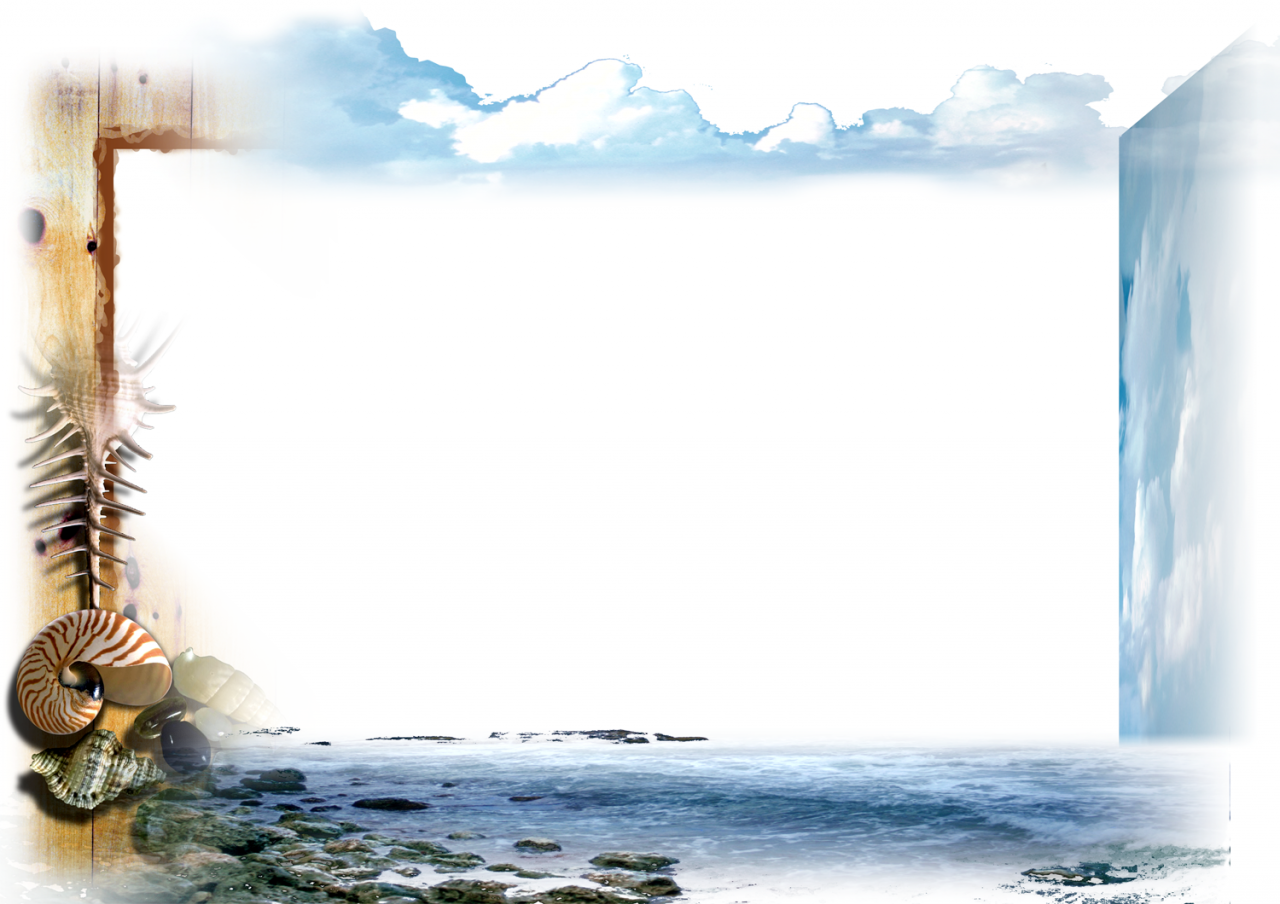 .
.
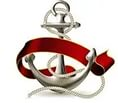 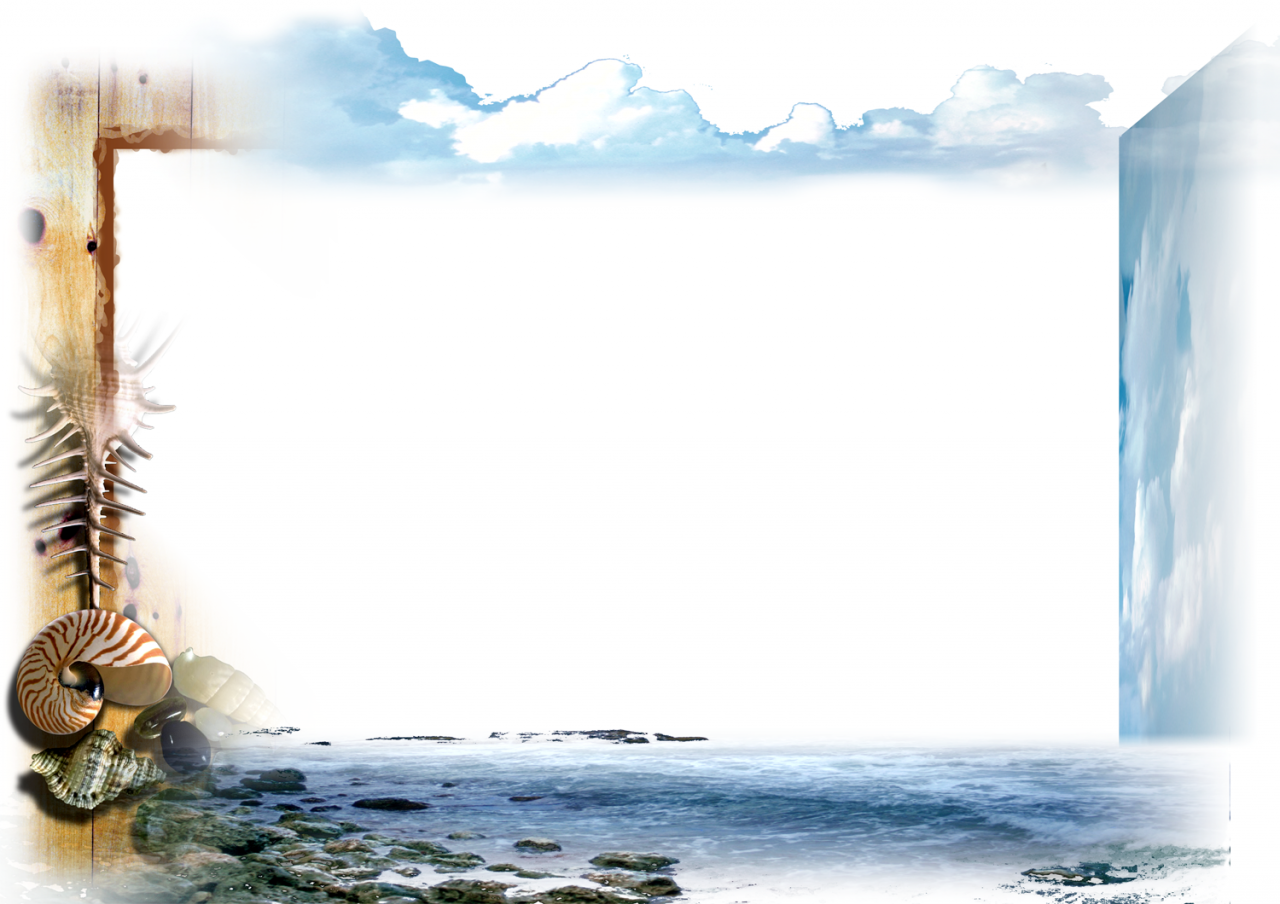 Д 6
.
.
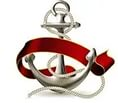 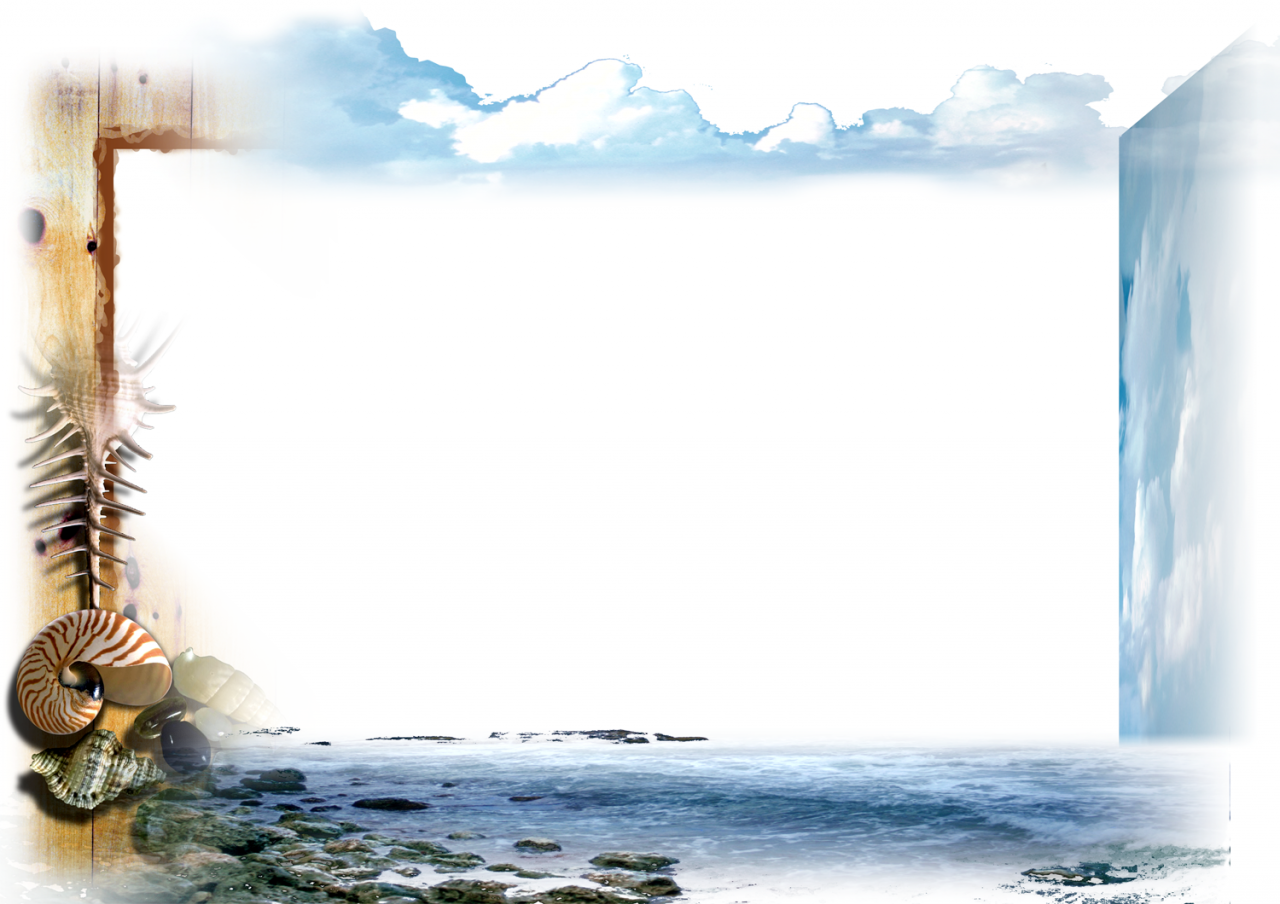 В 1899 г. был построен ледокол "Ермак", первый в мире способный форсировать льды свыше 2 м. Идея и проект были русского флотоводца вице-адмирала Макарова Степана Осиповича.
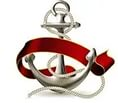 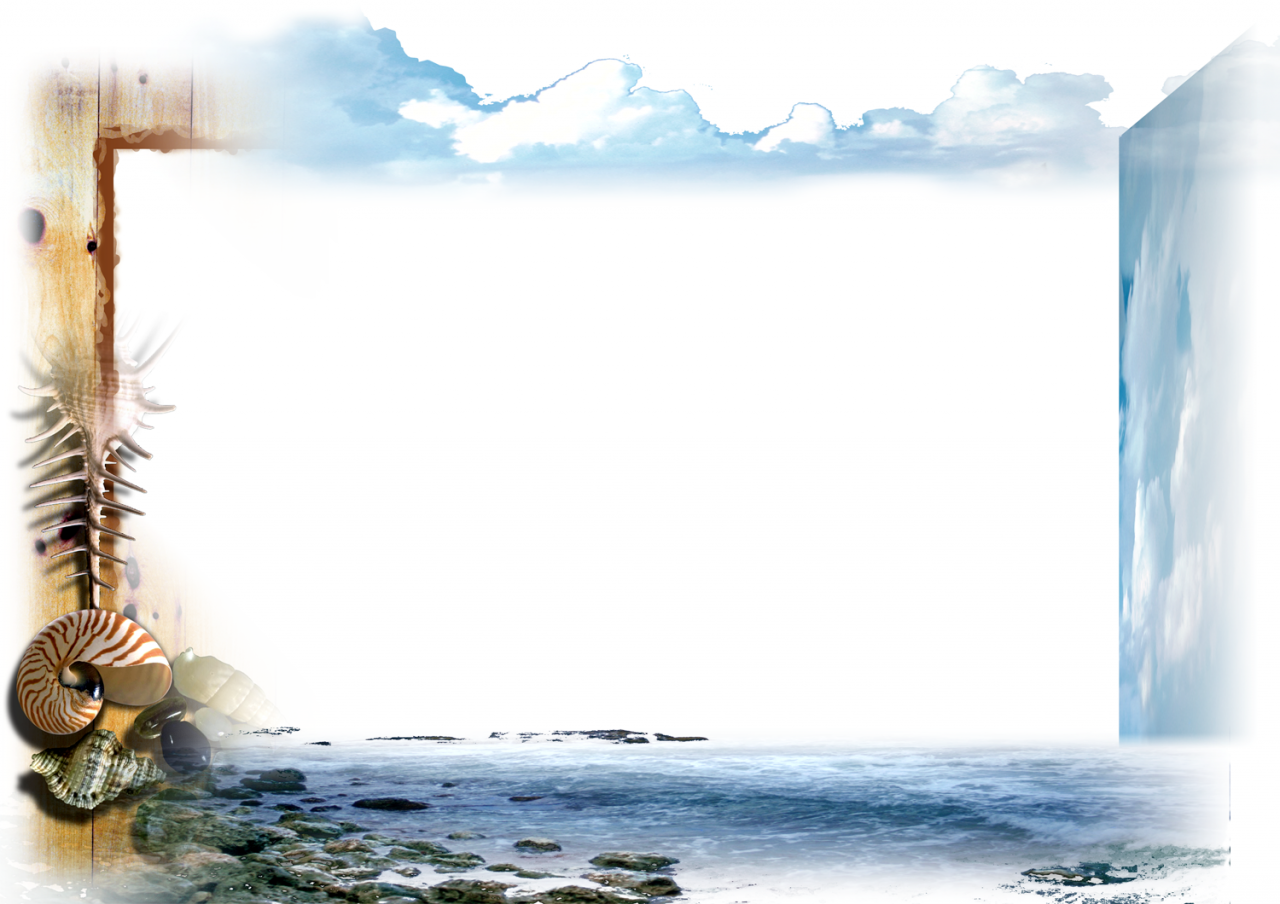 Д 7
.
.
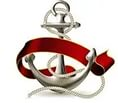 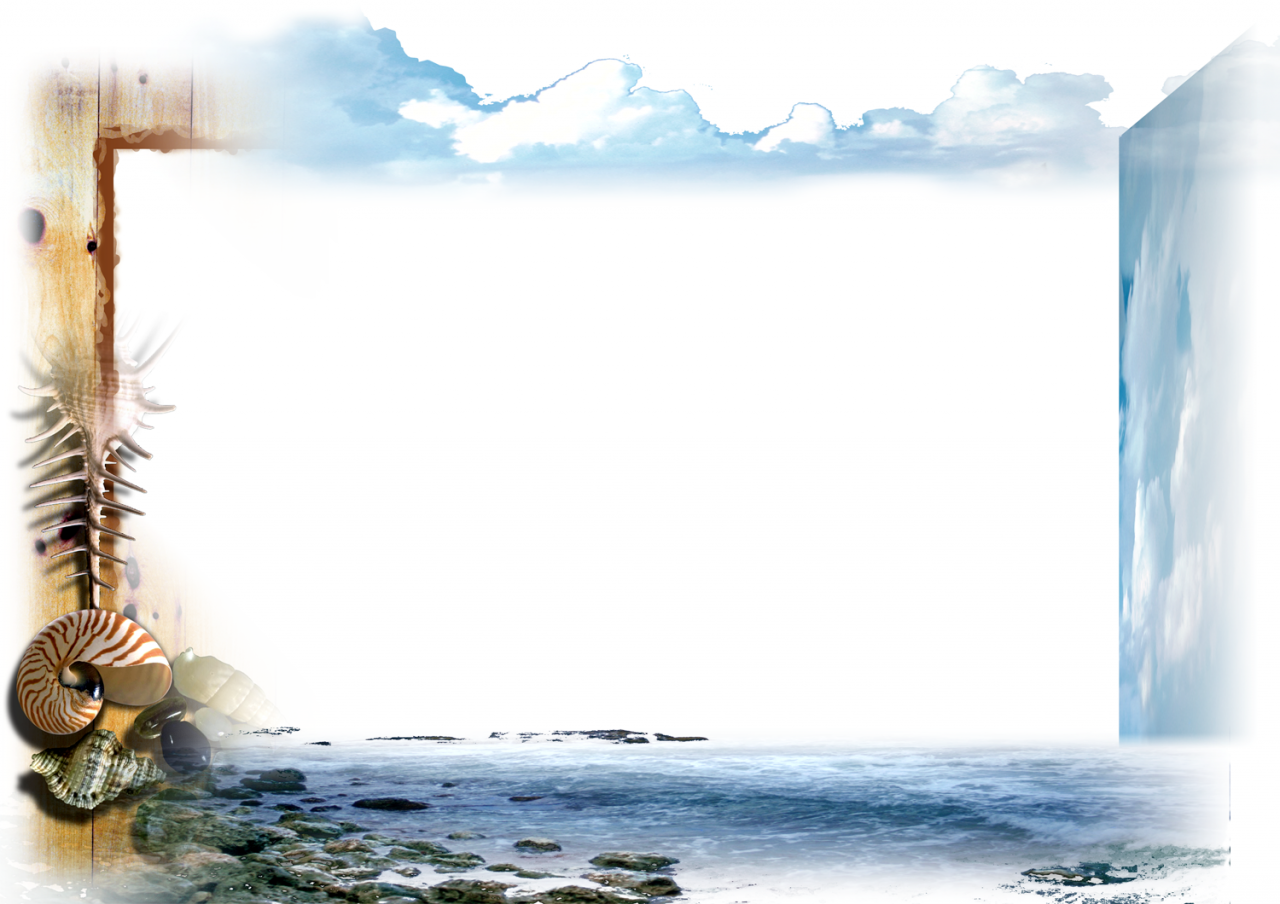 Римский-Корсаков 
Николай Андреевич.
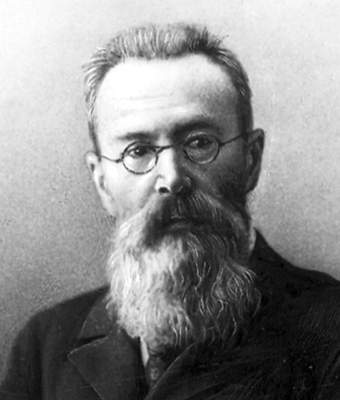 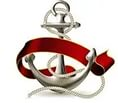 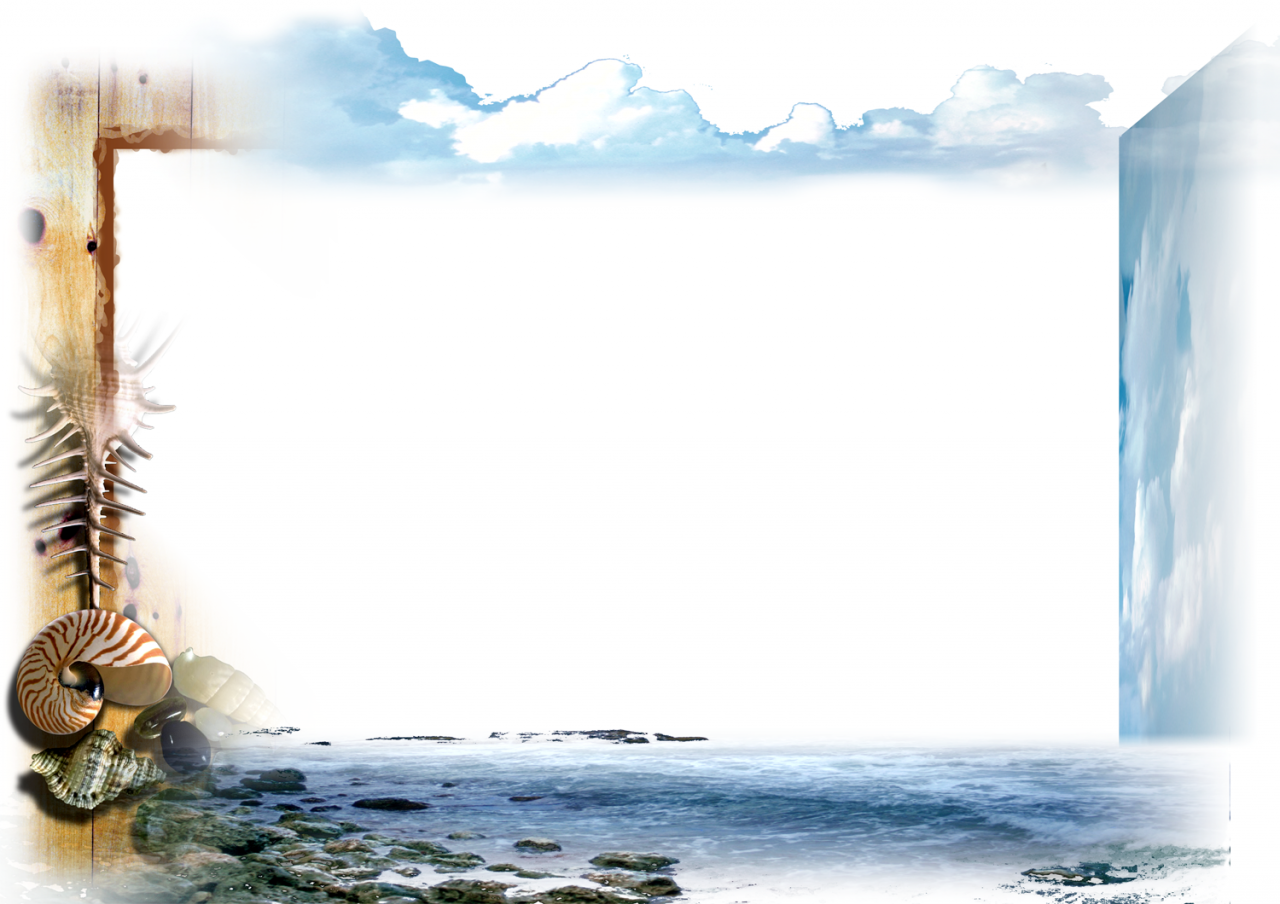 Д 8
.
.
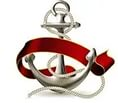 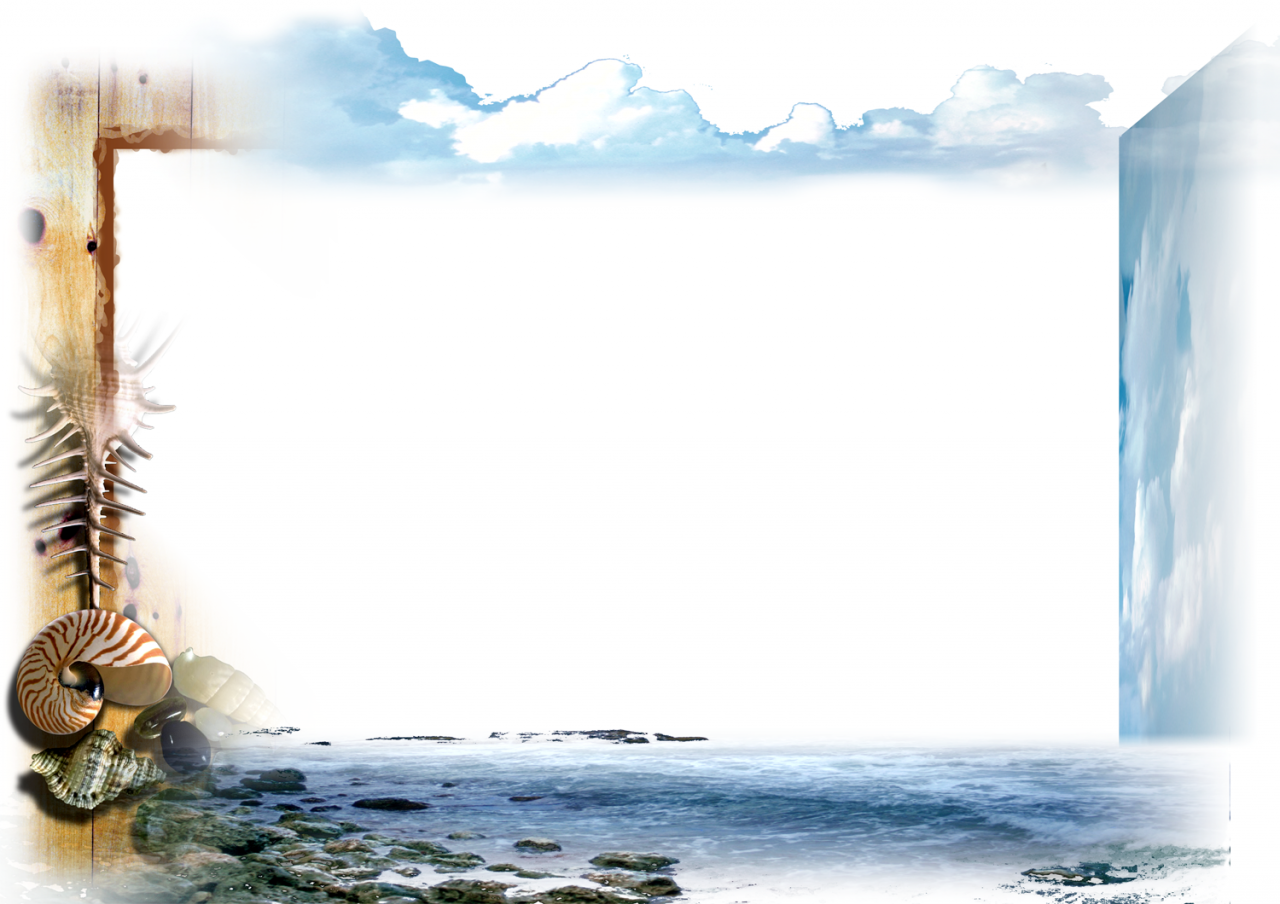 Русские мореплаватели Беллинсгаузен Ф. Ф. и Лазарев М. П. в 1820 г., 
28 января, в составе I-й русской антарктической экспедиции на шлюпах "Восток" и "Мирный".
.
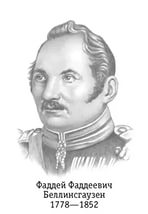 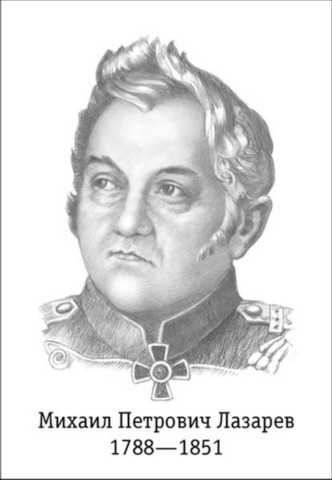 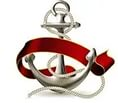 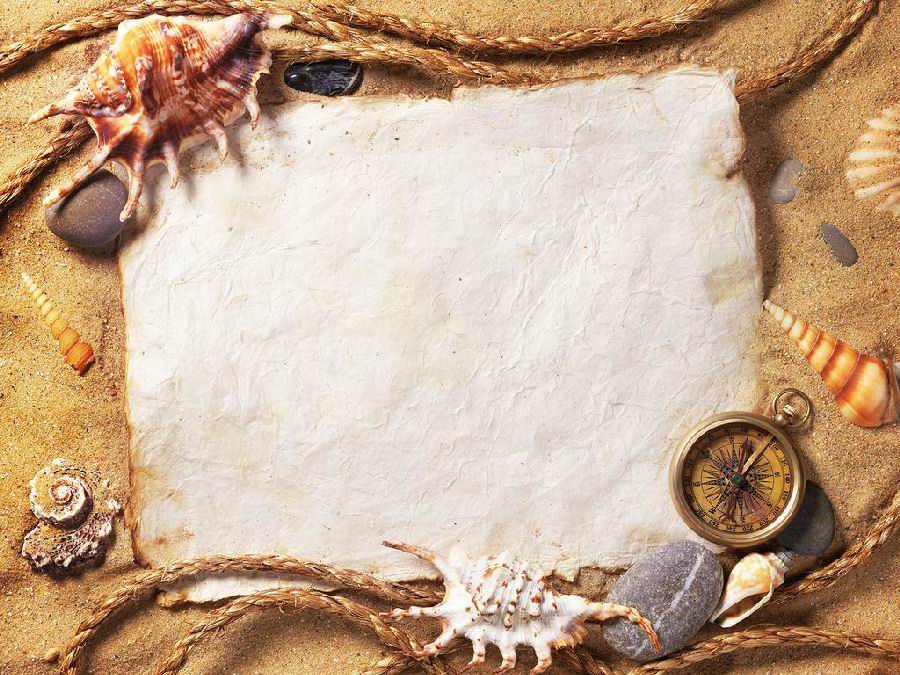 .
.
Е 1
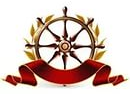 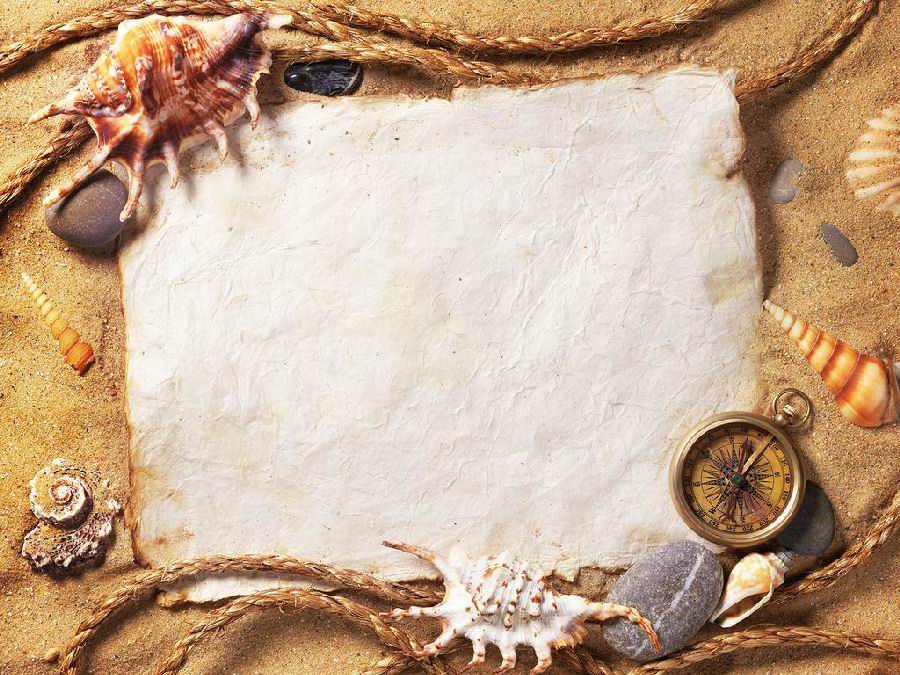 .
.
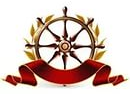 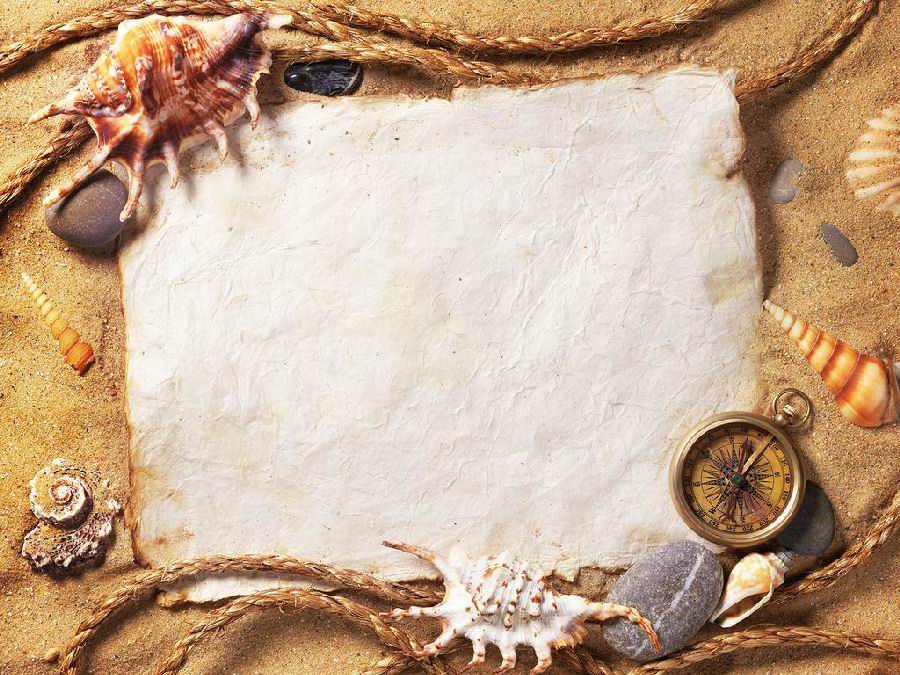 .
.
Е 2
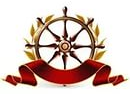 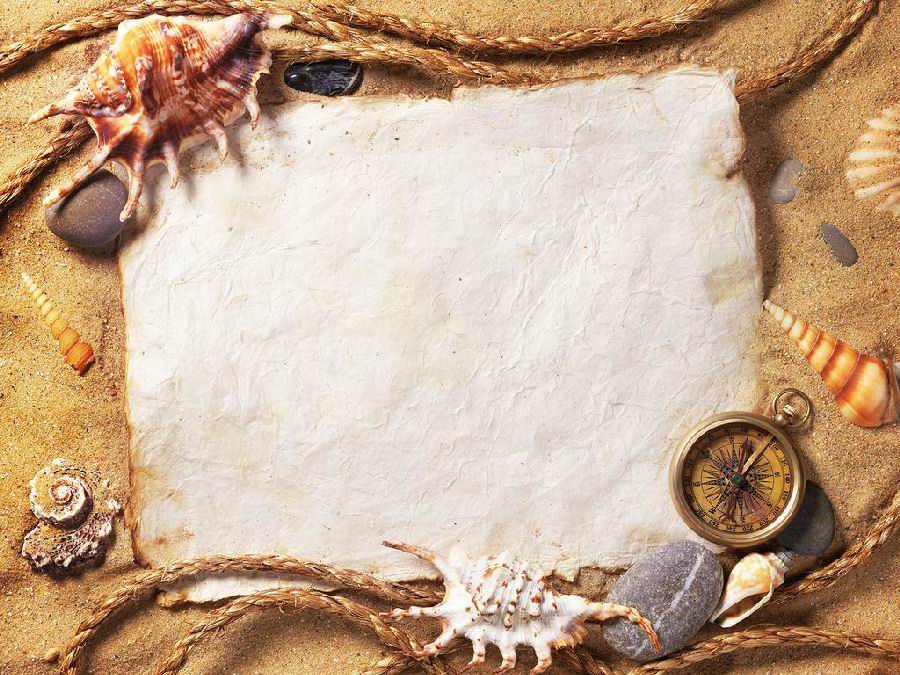 .
.
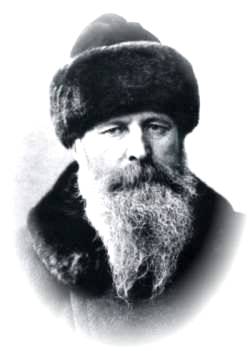 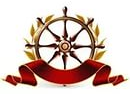 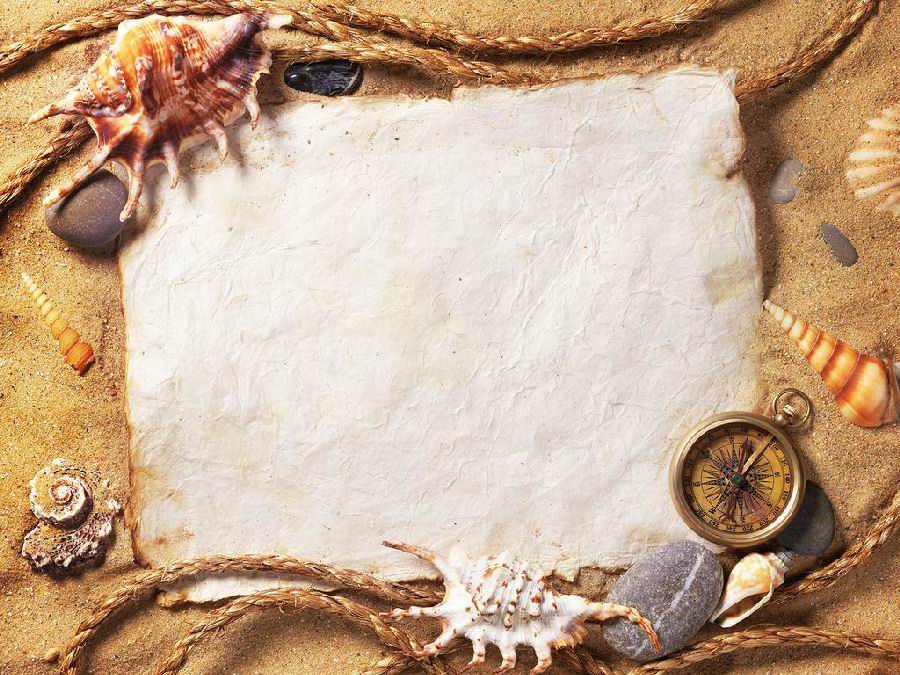 .
.
Е 3
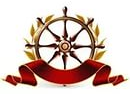 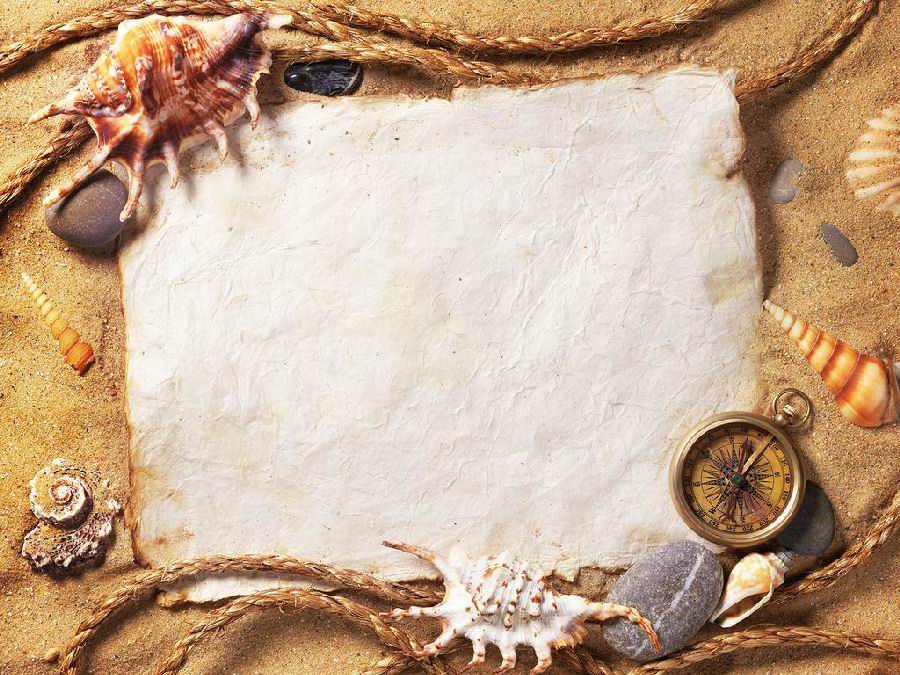 .
.
Е 4
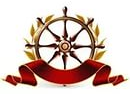 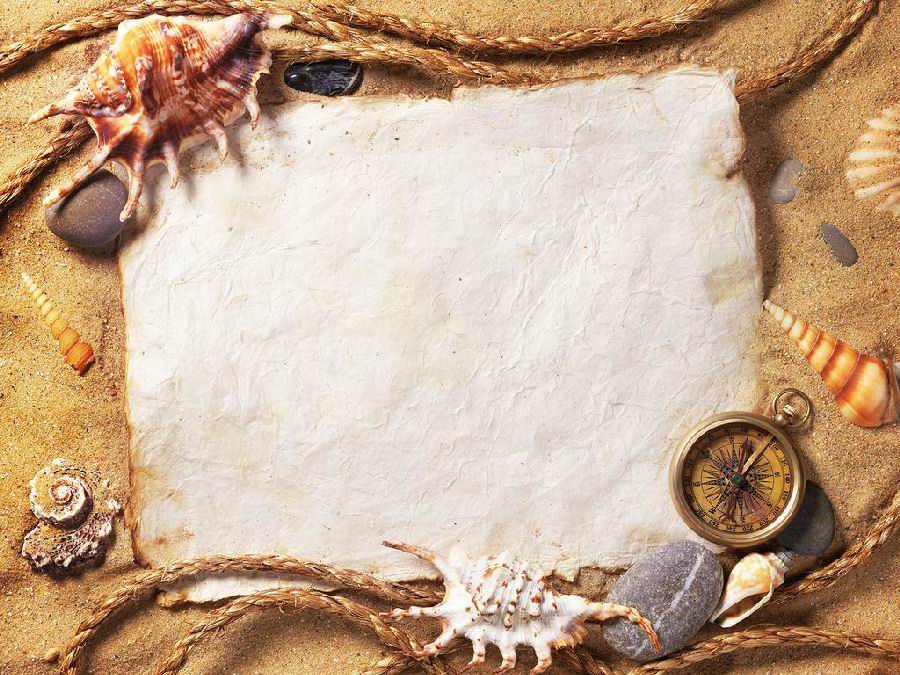 .
.
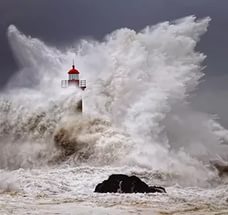 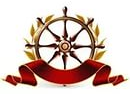 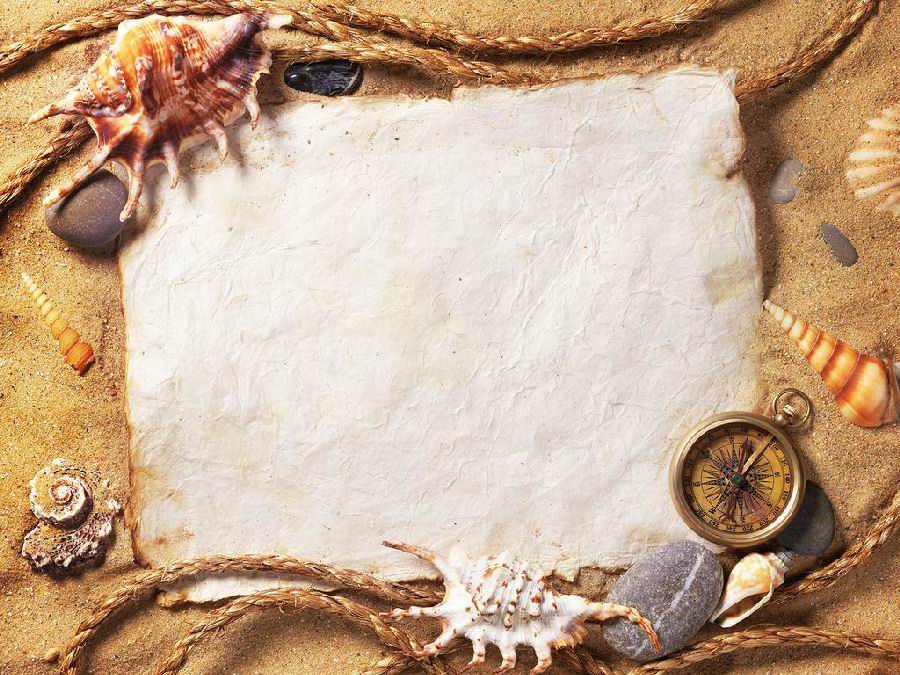 .
.
Е 5
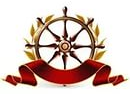 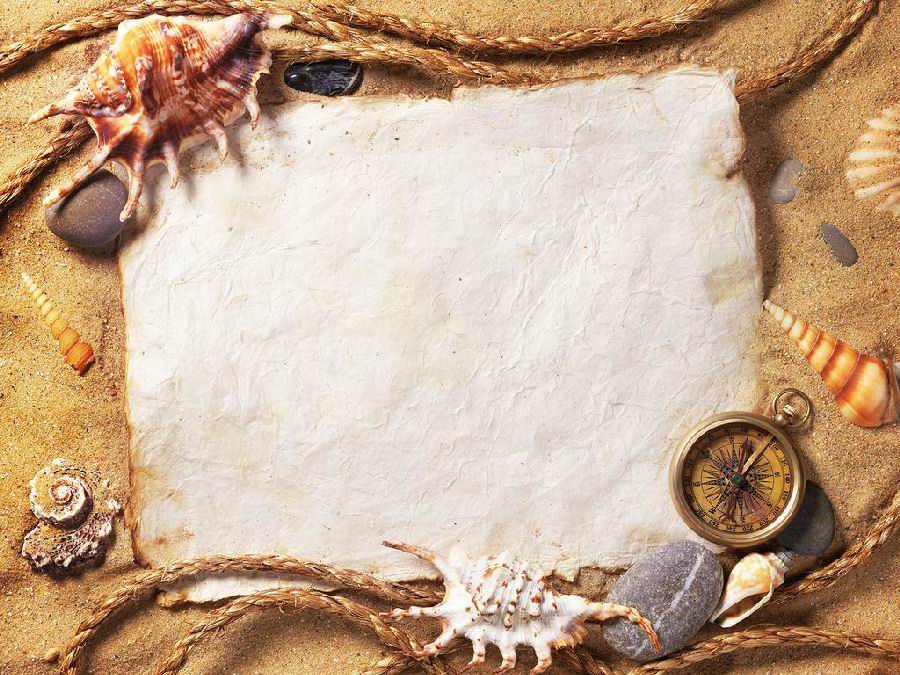 .
.
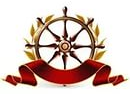 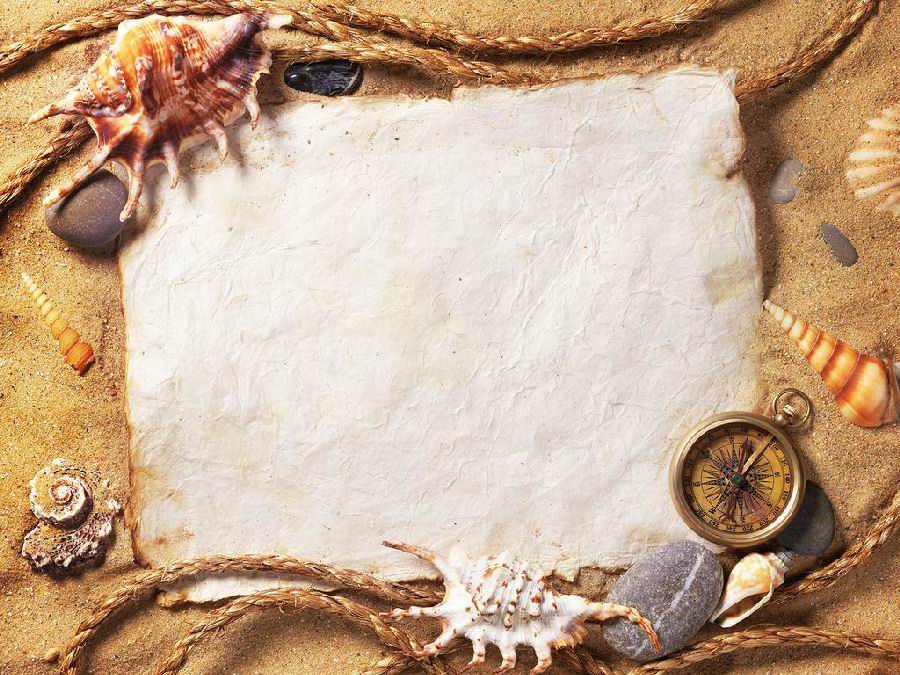 .
.
Е 6
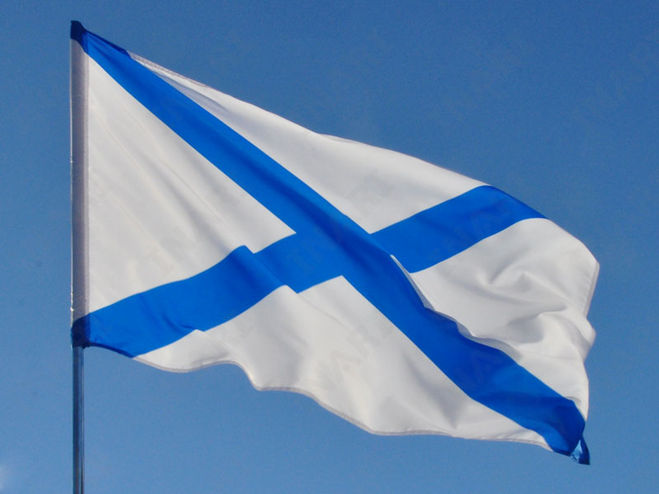 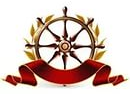 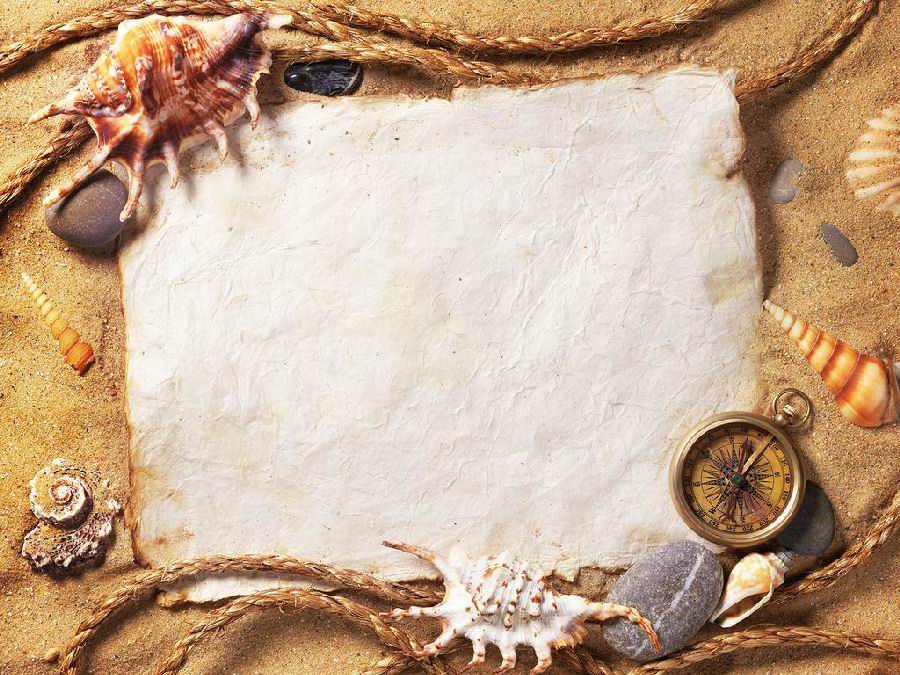 .
.
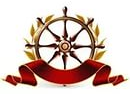 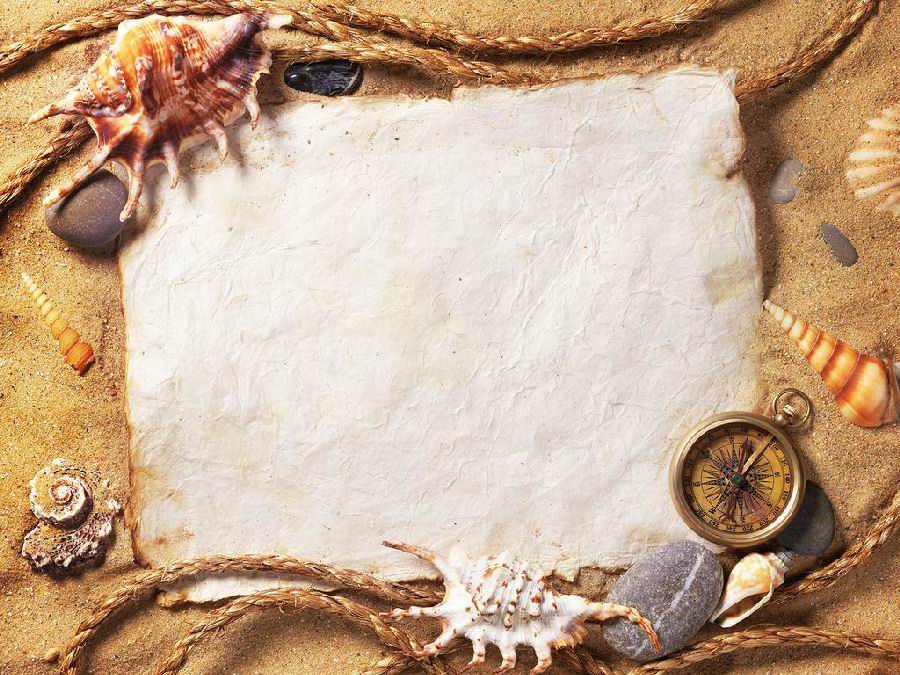 .
.
Е 7
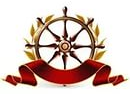 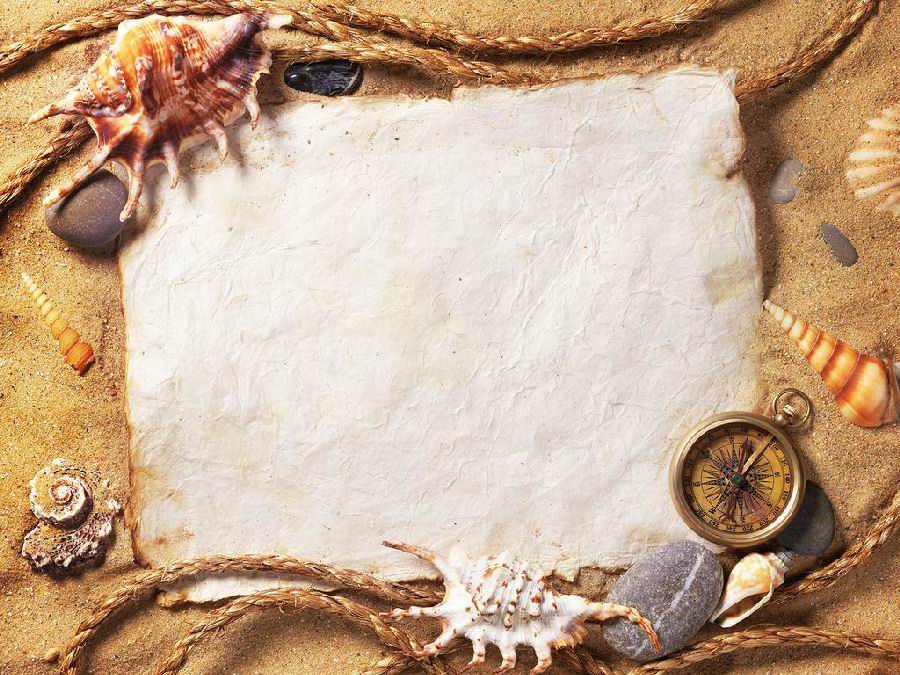 .
.
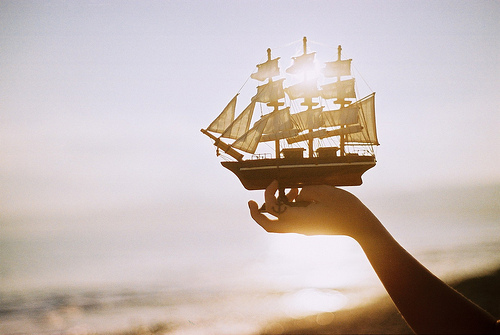 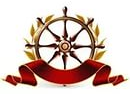 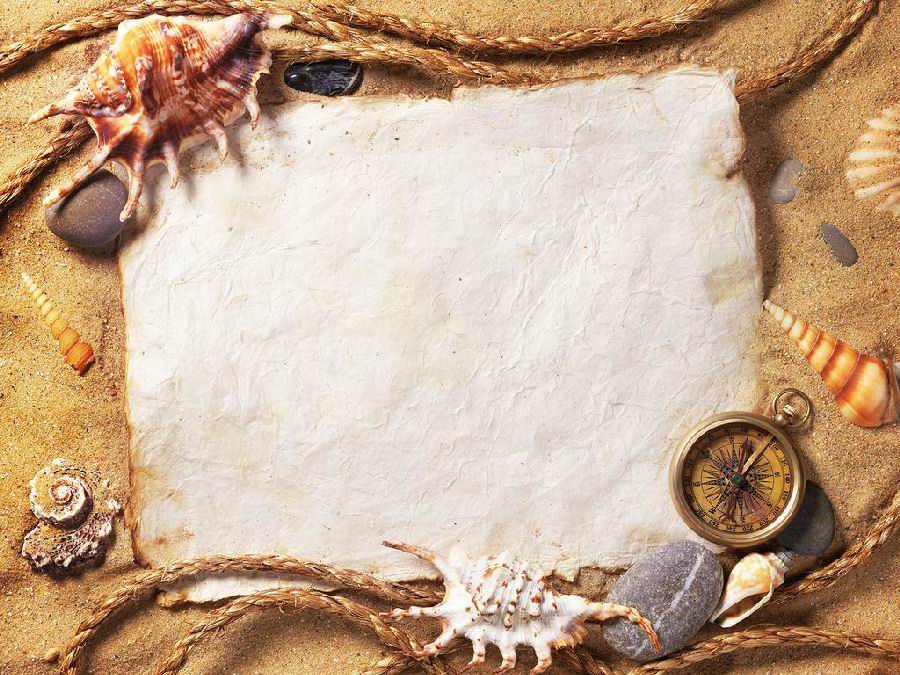 .
.
Е 8
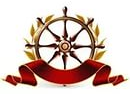 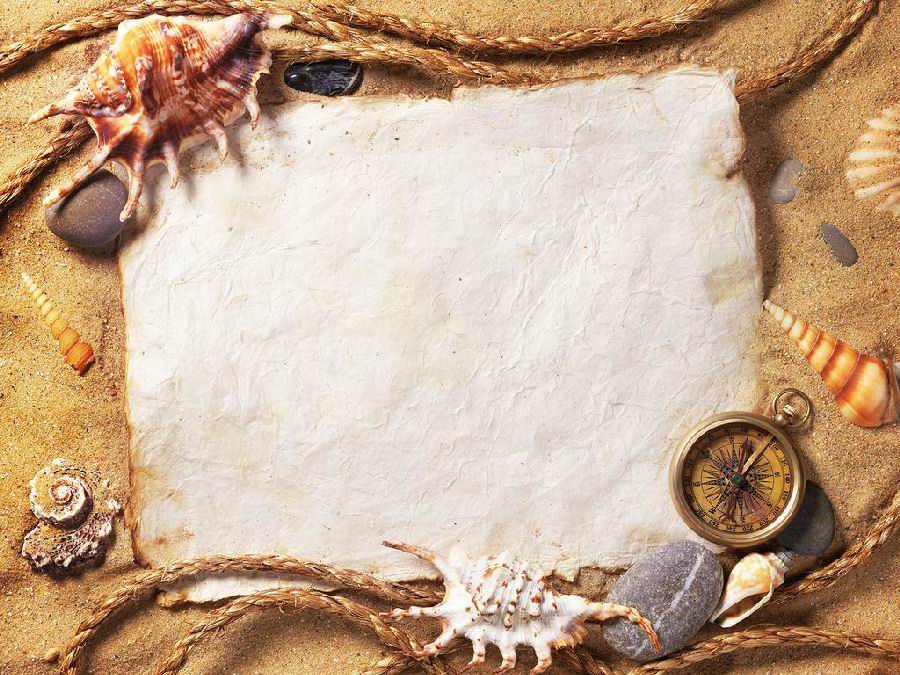 .
.
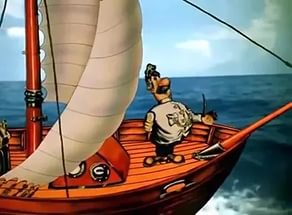 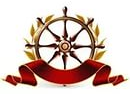 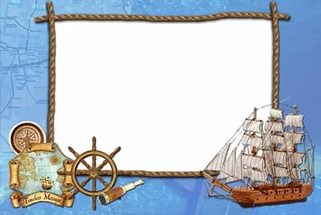 Ж 1
Назовите великого русского художника-мариниста, чей музей находится в г.Феодосии, автора около 6 тысяч картин, имевшего почетное воинское звание "адмирал".
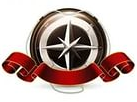 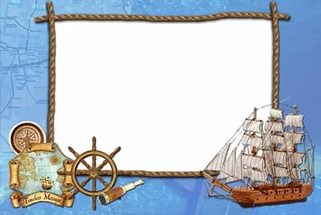 Ж 1
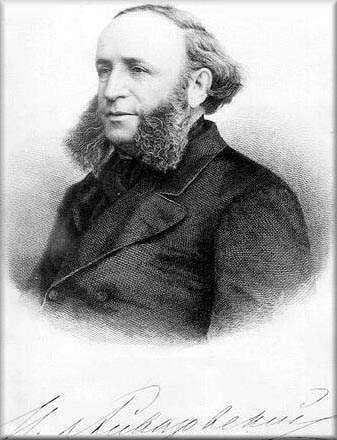 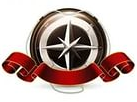 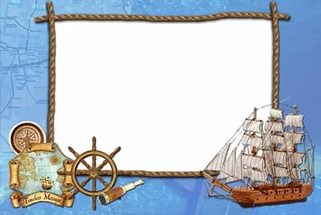 Ж 2
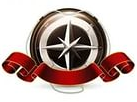 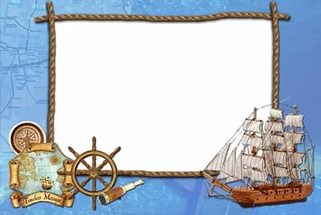 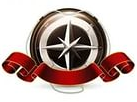 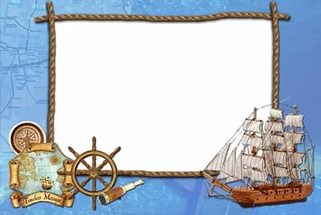 Ж 3
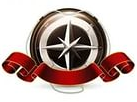 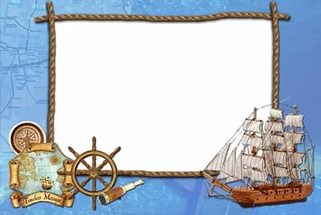 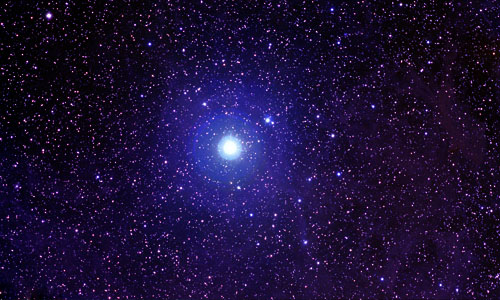 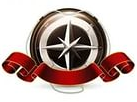 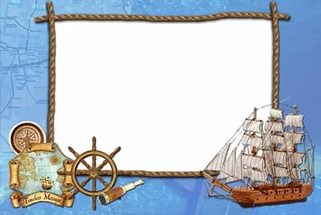 Ж 4
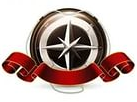 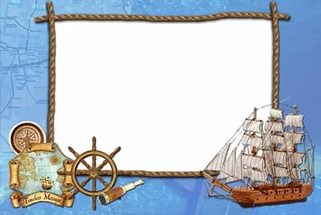 Ж 5
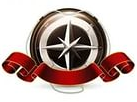 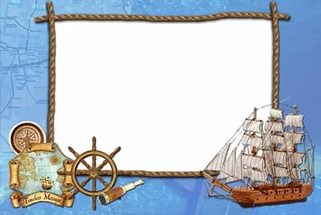 По полярной звезде)
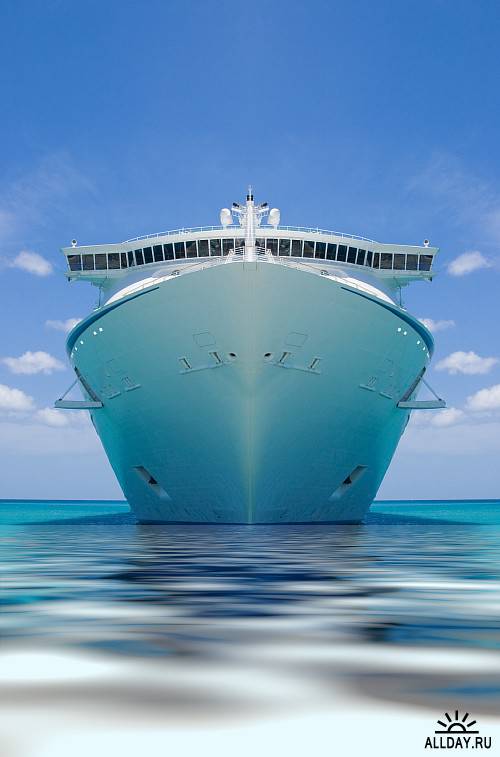 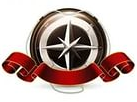 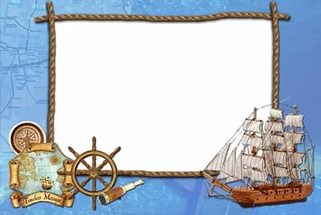 Ж 6
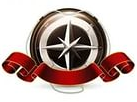 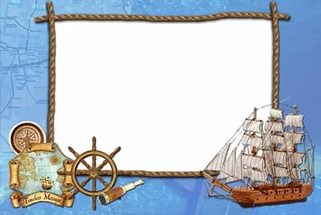 Ж 7
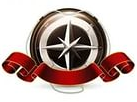 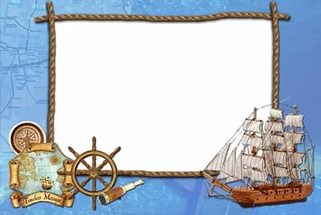 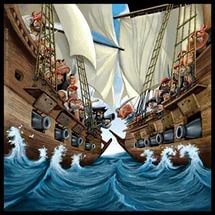 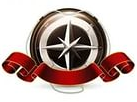 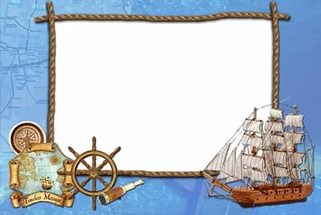 Ж 8
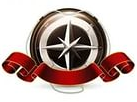 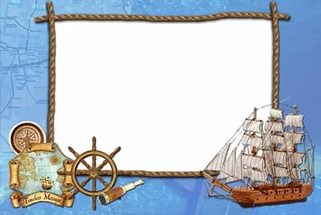 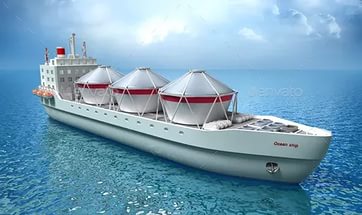 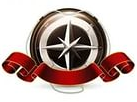 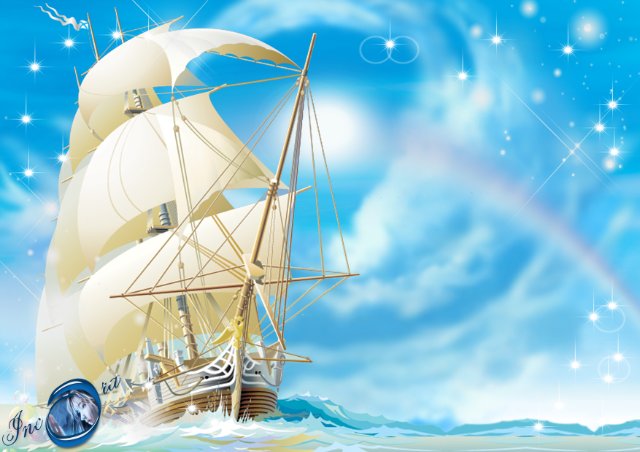 З 1
Назовите самое 
мелкое море в мире
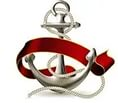 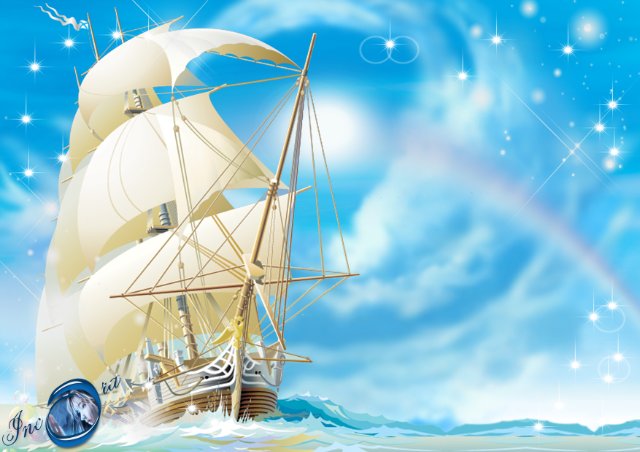 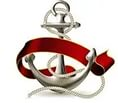 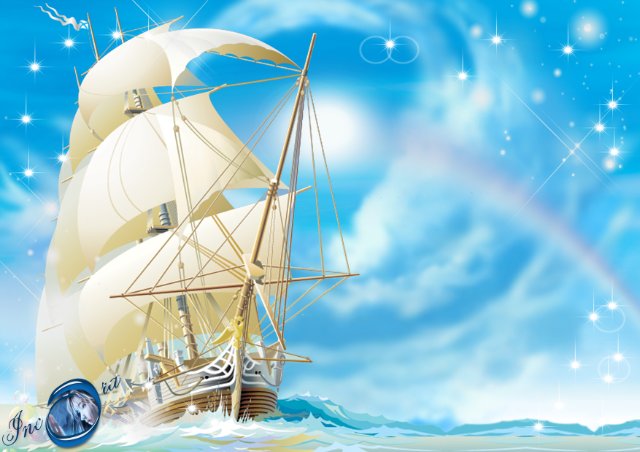 З 2
На абордаж!!!

Поем вместе командой морскую песню
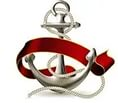 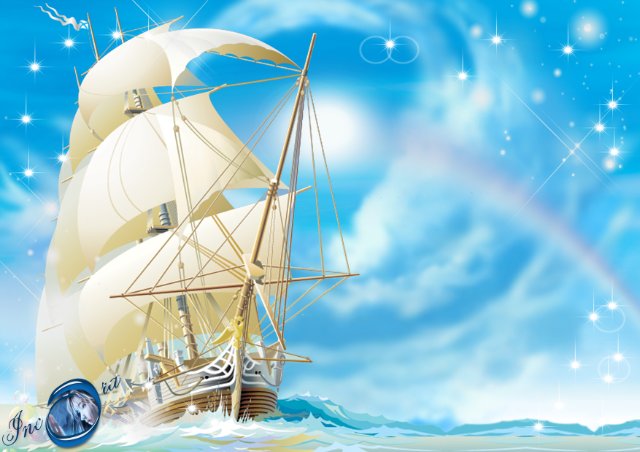 З 3
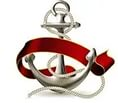 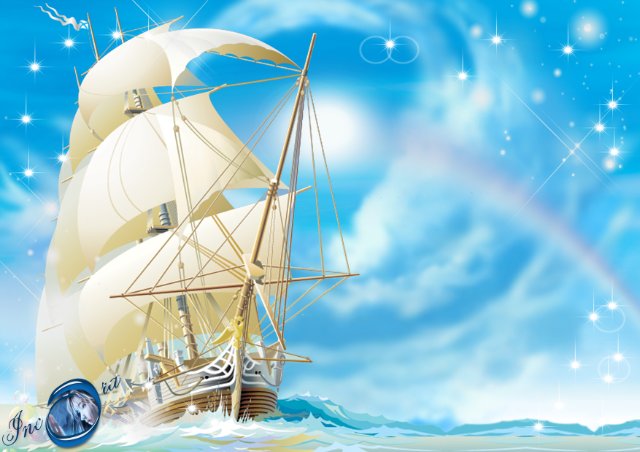 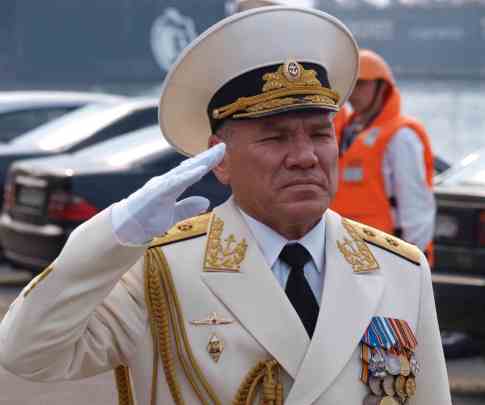 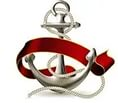 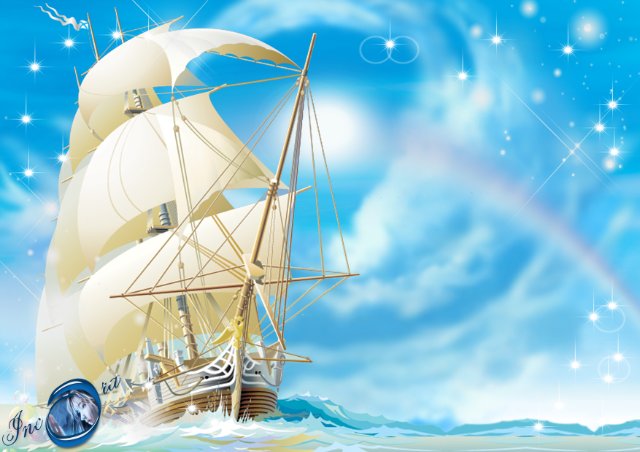 З 4
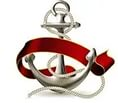 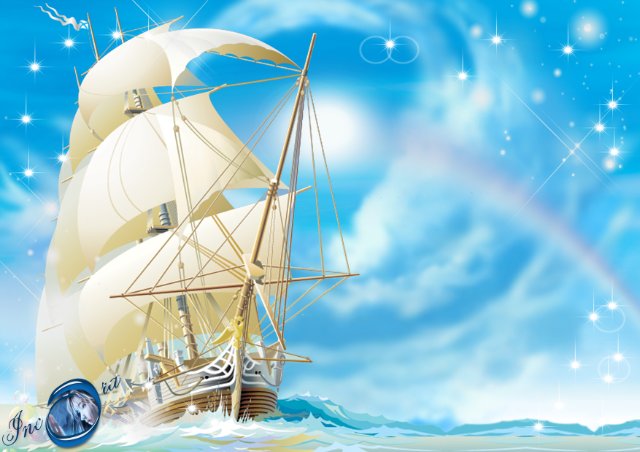 Автограф
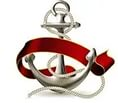 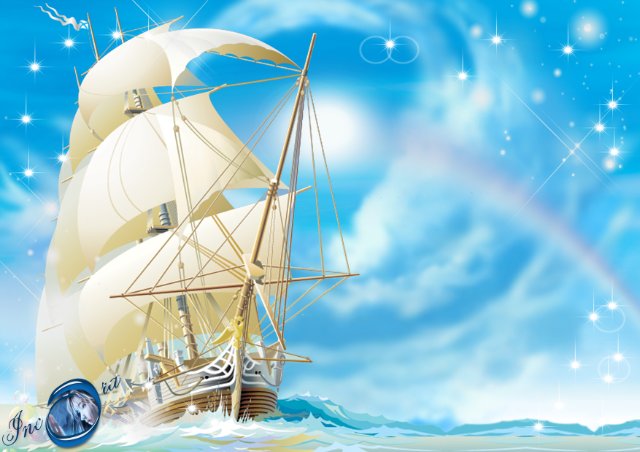 З 5
Легкая длинная быстроходная гребная шлюпка носит название…
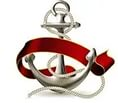 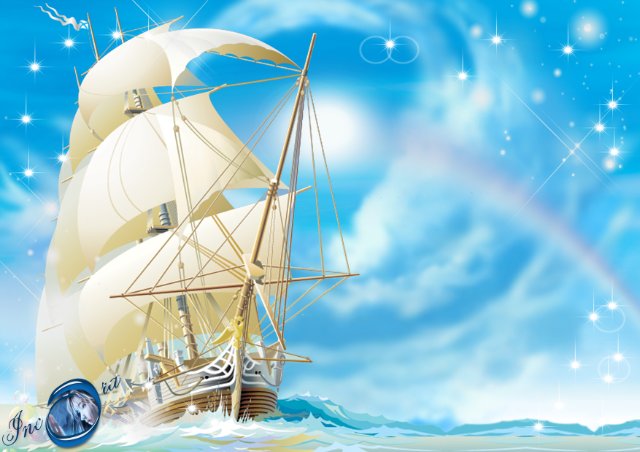 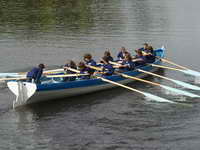 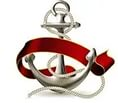 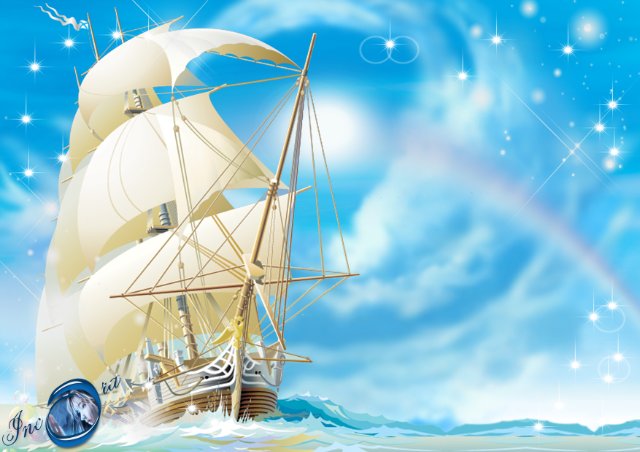 З 6
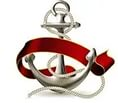 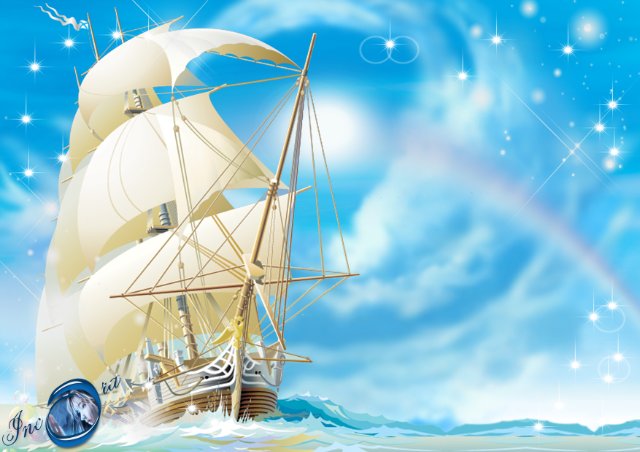 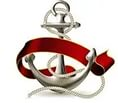 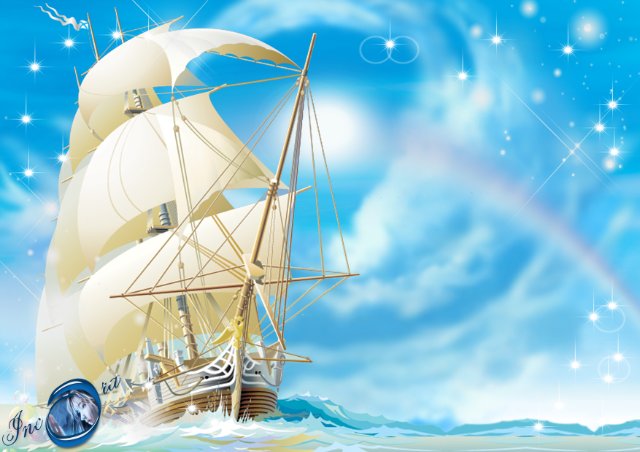 З 7
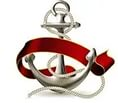 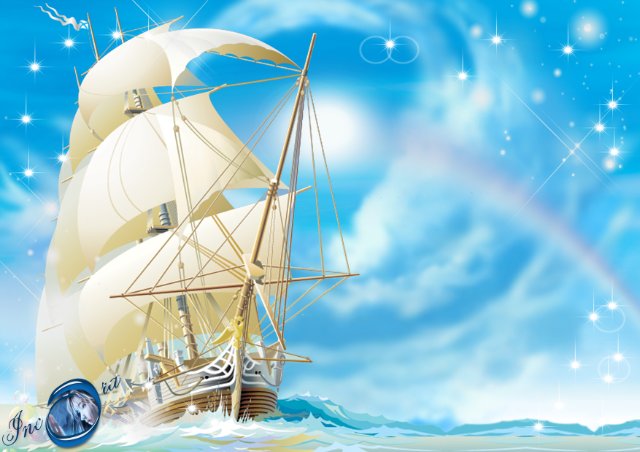 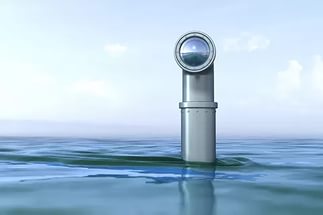 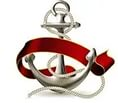 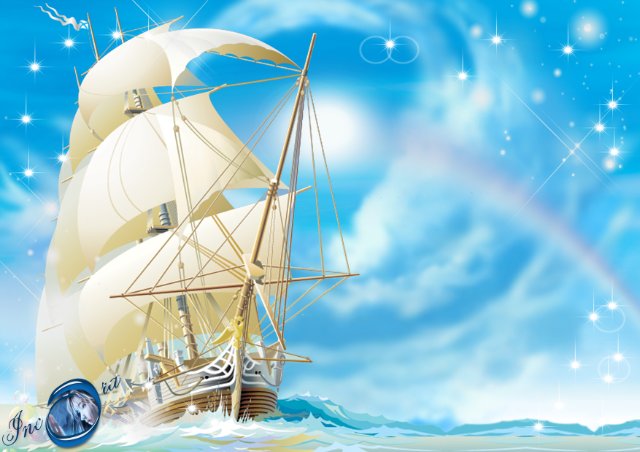 З 8
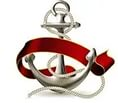 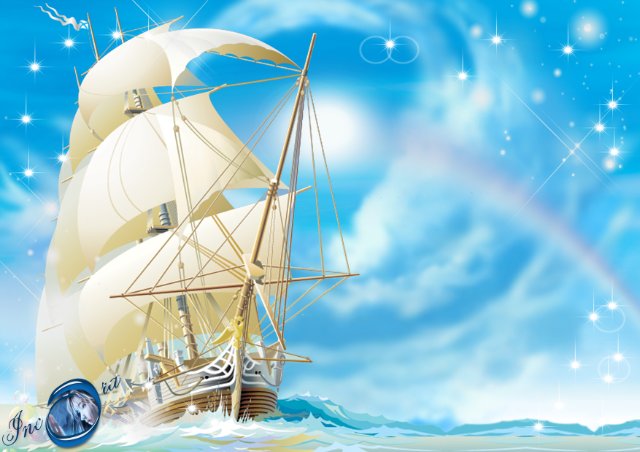 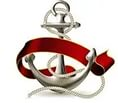